ZÁKLADY HISTOLOGIE 

doc. RNDr. Alena Žákovská, Ph.D.
Mgr. Monika Dušková, Ph.D.
RNDr. Helena Nejezchlebová, Ph.D.
Histologie – nauka o tkáních
Podle množství buněk a mezibuněčné hmoty se rozlišují:

 4 základní typy tkání : 
epitelová
pojivová
svalová
nervová
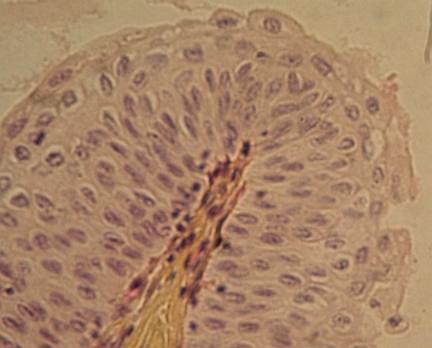 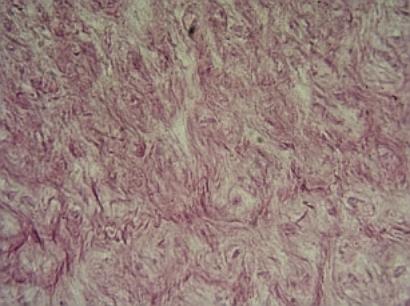 pojivo
epitel
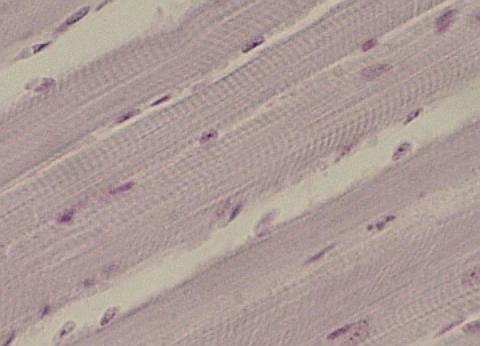 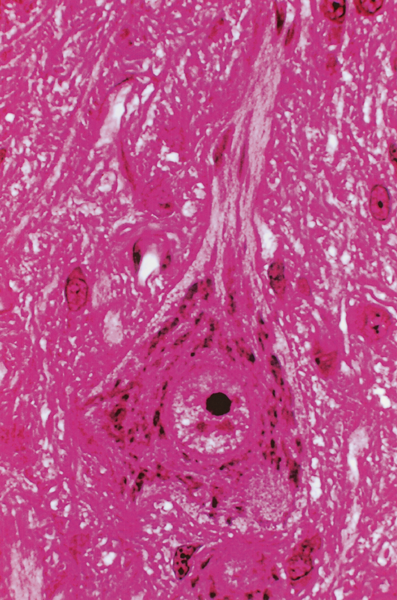 Tkáň – orgán – orgánová soustava
svalová tkáň
nervová tkáň
Epitelová tkáň
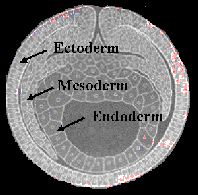 Původ v embryogenezi ze všech tří zárodečných listů:
Ektoderm: pokožka, potní žlázy, výstelka dutin komunikujících s povrchem
Endoderm: výstelka trávicího traktu, dýchacího systému, játra, slinivka
Mezoderm: výstelka cév (endotel) a tělních dutin (mezotel), pohlavního a močového ústrojí

Funkce: krycí, výstelková, absorpční, sekreční, transportní

Vlastnosti: 
Buňky těsně u sebe, minimum mezibuněčné hmoty, buněčné kontakty
Polarita buněk 
– apikální -  na zevním, vnitřním povrchu, rozhraní dvou prostředí (řasinky, bičíky, mikroklky, kartáčový lem…), fce: sekrecwe absorpce, pohyb obsahu lumina
– bazální -  kontakt s bazální laminou, nejblíž krev. zásobení
– laterální strana – vzájemné spojení pomocí spojů
Avaskularizace – epitely jsou bezcévné, výživa z pojiva
Buněčné kontakty, mezib. komunikace
Těsná spojení (tight junction - zonula occludens) pásek obkružující celou buňku, opakovaná místní splynutí zevních vrstev, tvorba zatmelení
Adhezní spojení (a) zonula adherens - pásový desmosom, desmozom, c) hemidesmozom) a)podoba pásku, elektrodenzní ploténky z každé buňky, do destiček upínání aktonových filament z každé b., mezi ploténkami cadheriny (transm,emb. Proteiny), b) bodové spojení, zrnité ploténky, intermediální filamenta C) na bazální straně
Komunikační spojení (nexus - gap junction) – cirkulární políčka, transmembránové proteiny probíhají napříč membránami. Vznik pórů mezi buňkami, přenos iontů
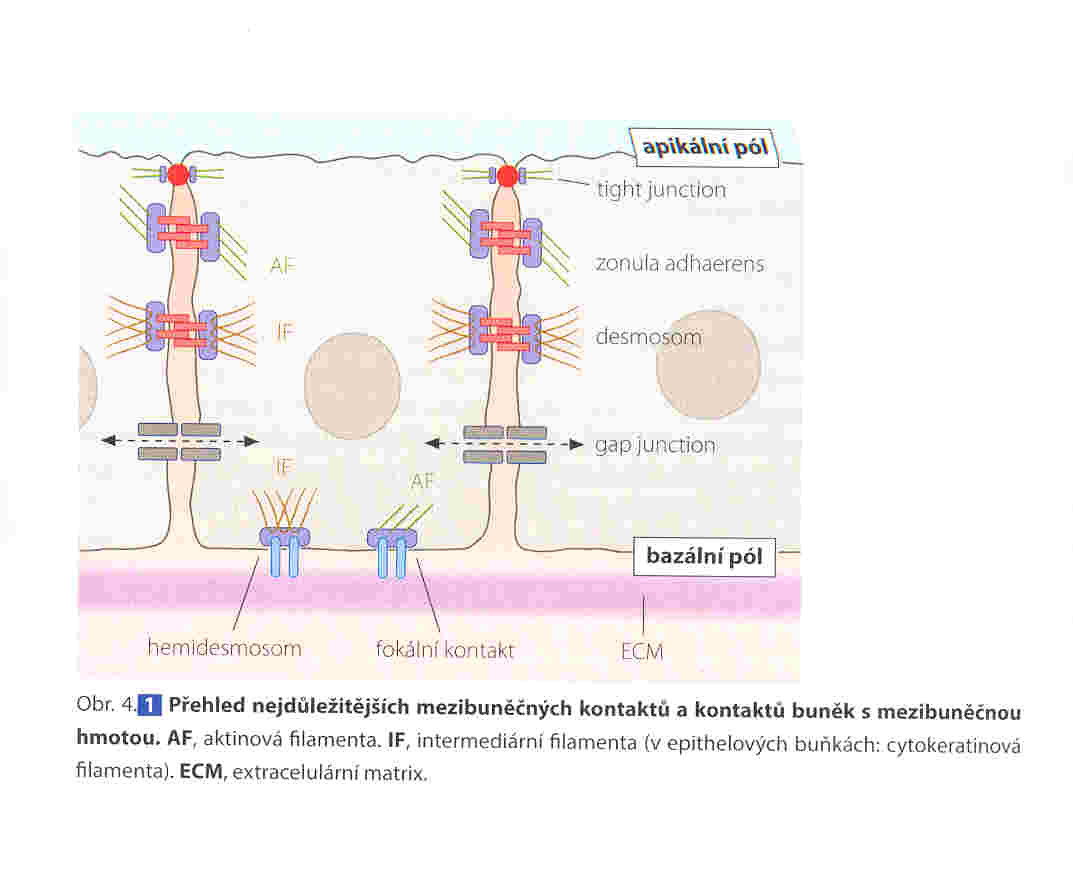 Bazální strana buněk
Bazální lamina x bazální membrána
BL: lamina densa a lamina lucida (obě z epitelu) a lamina reticularis (z pojiva)
BM: zdvojená bazální lamina 
Složení: Glykosaminoglykany, retik a kolag. vlákna
Funkce: 
regulace výměny látek
regulace dělení a migrace buněk
mezibuněčné komunikace 
mechanická opora buněk
Apikální strana
Mikroklky (microvilli): 
ohraničené membránou, délka 1 µm, aktinová mikrofilamenta ukotvená do terminální sítě. Kartáčový lem. 
Řasinky (kinocilie):
ohraničené membránou, délka až 10µm, bazální tělísko, centrální dvojice mikrotubulů a kolem 9 párů mikrotubulů
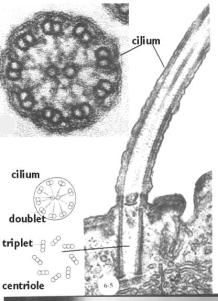 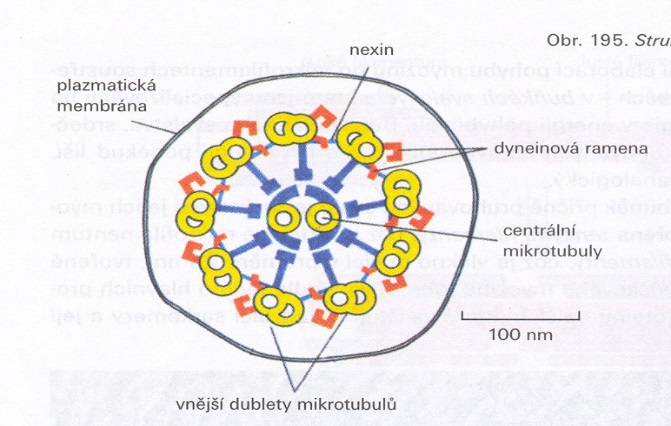 Typy epitelů
Podle funkce: krycí a žlázové

Podle uspořádání buněk: plošný (endotel), trámčitý (játra), retikulární (brzlík)

Podle počtu vrstev: jednovrstevný (žaludek, střevo) a vrstevný (pokožka, jícen)

Podle tvaru buněk: dlaždicový (endotel), kubický (tubuly ledvin), cylindrický (střevo) 

Podle funkce: krycí (pokožka) a výstelkové (dutiny), resorpční (střevo), řasinkové (průdušnice), smyslové (čichový epitel), respirační (plicní alveoly), zárodečné (gonády), pigmentové (sítnice), žlázové (endo a exokrinní žlázy)
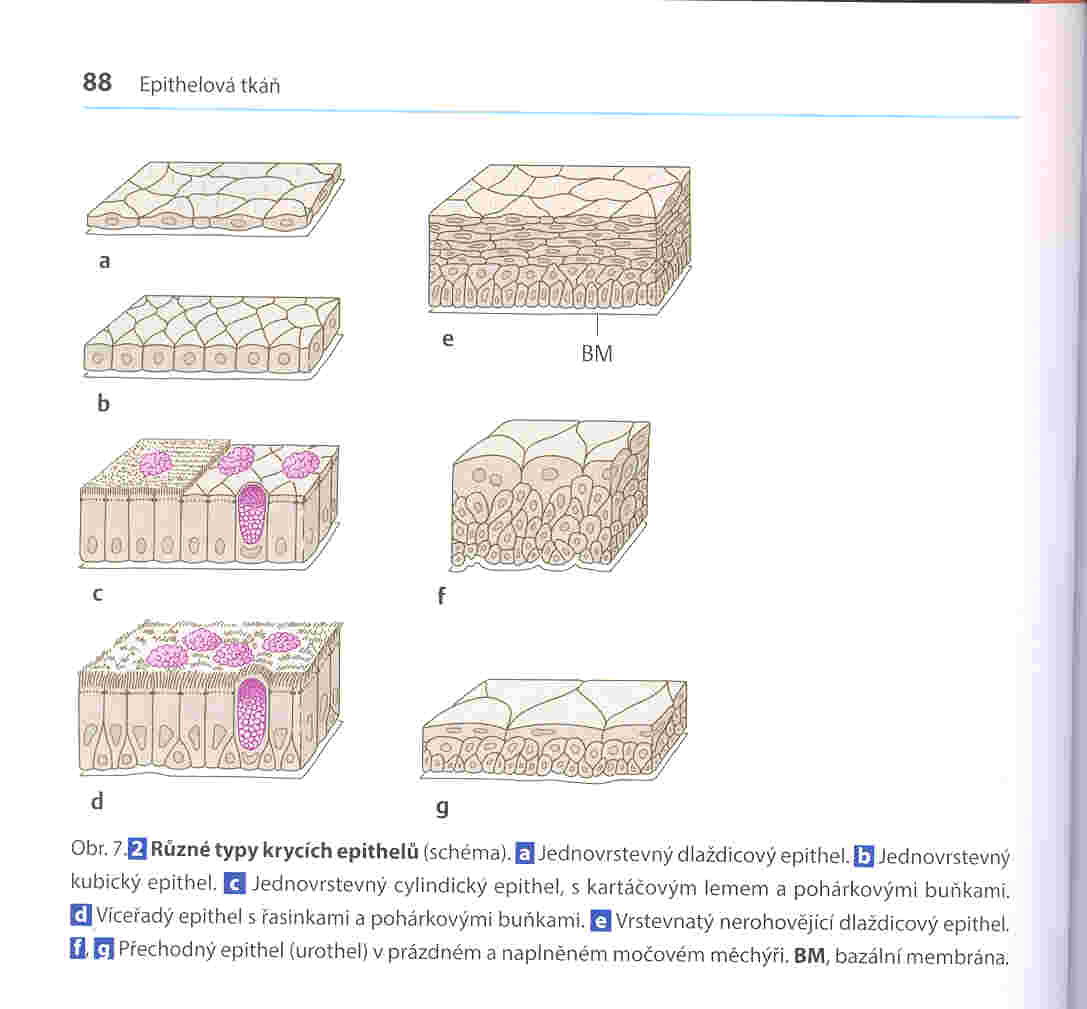 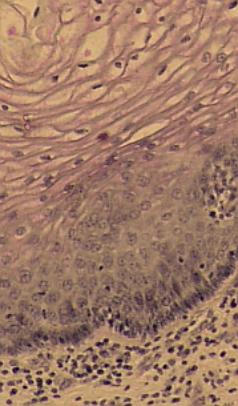 Epitel vícevrstevný:

Nerohovatějící – vlhké sliznice, povrchové buňky
    ploché mají jádra 

Rohovatějící – suchý, povrchové buňky odumřelé
     keratinizace, povrch kůže

Kůže: pokožka (epitel) a škára (pojivo)
Vrstvy epitelu: 
Stratum basale
Stratum spinosum
Stratum granulosum
Stratum lucidum
Stratum corneum
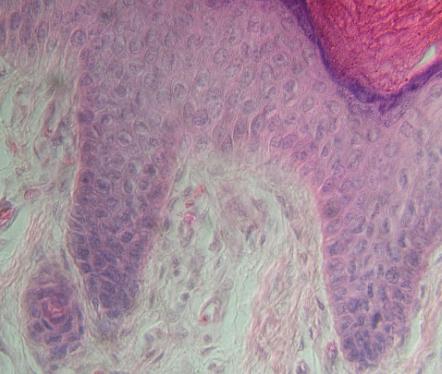 Víceřadý cylindrický epitel: 

Všechny buňky v kontaktu s bazální laminou, k apikálnímu  povrchu dosahují jen některé
V dýchacích cestách (nosní dutina, průdušnice, bronchy)
Přechodný epitel: 

Změna počtu vrstev podle dilatace orgánu
V močovém ústrojí
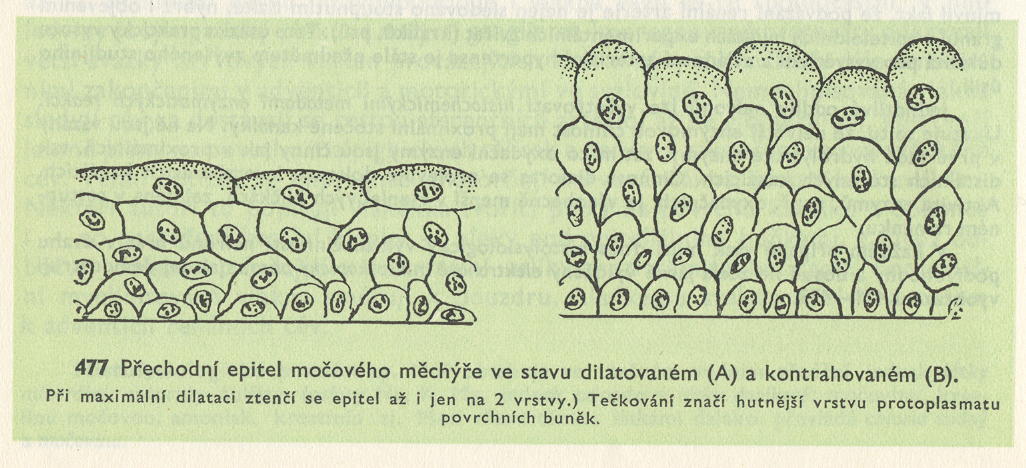 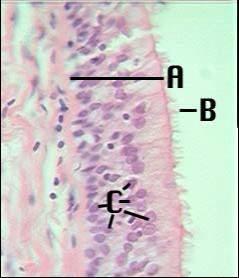 A : vrstva epitelové tkáně
B: řasinky
C: jádra epitelových buněk
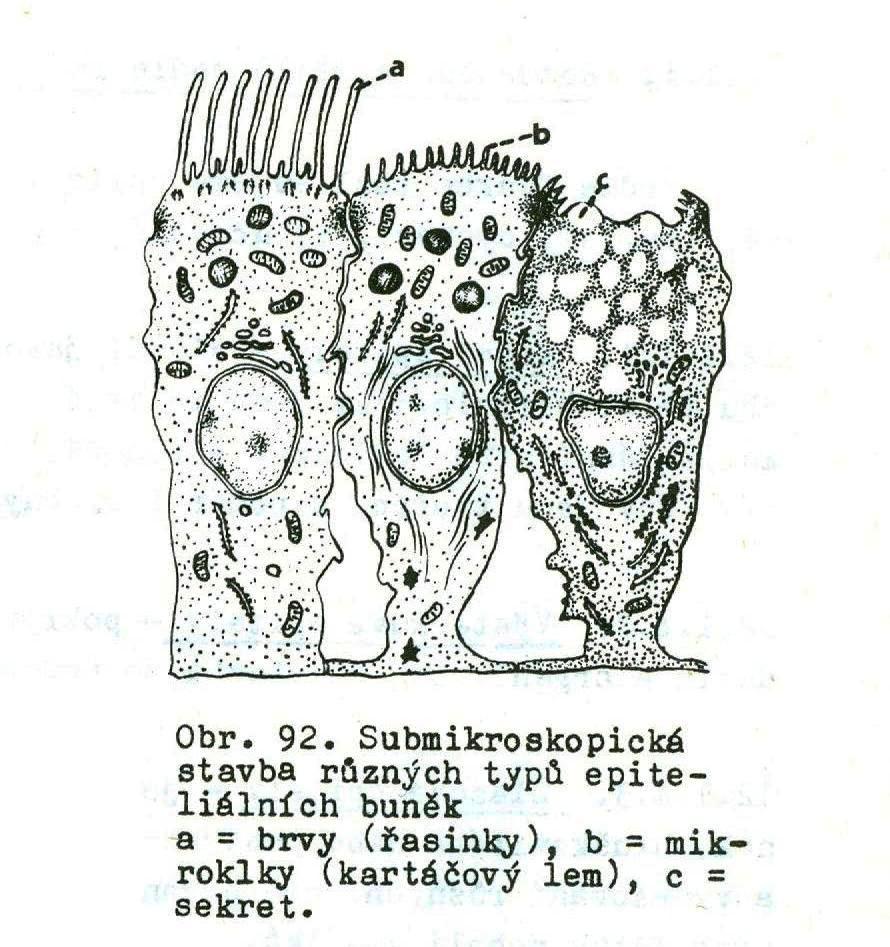 2. Resorpční – vstřebávání živin, mikroklky – žíhaný lem, fagocytóza
3. Řasinkové – povrch těla nebo střevní dutina, přijímání potravy, dýchací cesta, výstelka vejcovodů, chámovodů
4. smyslové – přijímání podnětů, smyslové b., chuťové pupeny, čichový epitel, vnitřní ucho
5. Svalové – kontraktilní bílkoviny, u nižších bezobratlých
5. Žlázové - sekrece
Žlázové epitely
Žlázové buňky jsou přeměněné buňky epitelové
Tvoří sekrety, které vylučují mimo buňku: proteinové (pankreas), lipidové (mazové žlázy, nadledviny) polysacharidové spolu s proteiny (slinné žlázy)
Sekret: mucinózní (glykan), serózní (bílk), smíšený 

Typy sekrece: 
apokrinní (mléčná žláza)
merokrinní (pankreas)
holokrinní (mazová žláza)
Ekkrinní (potní žlázy) - voda
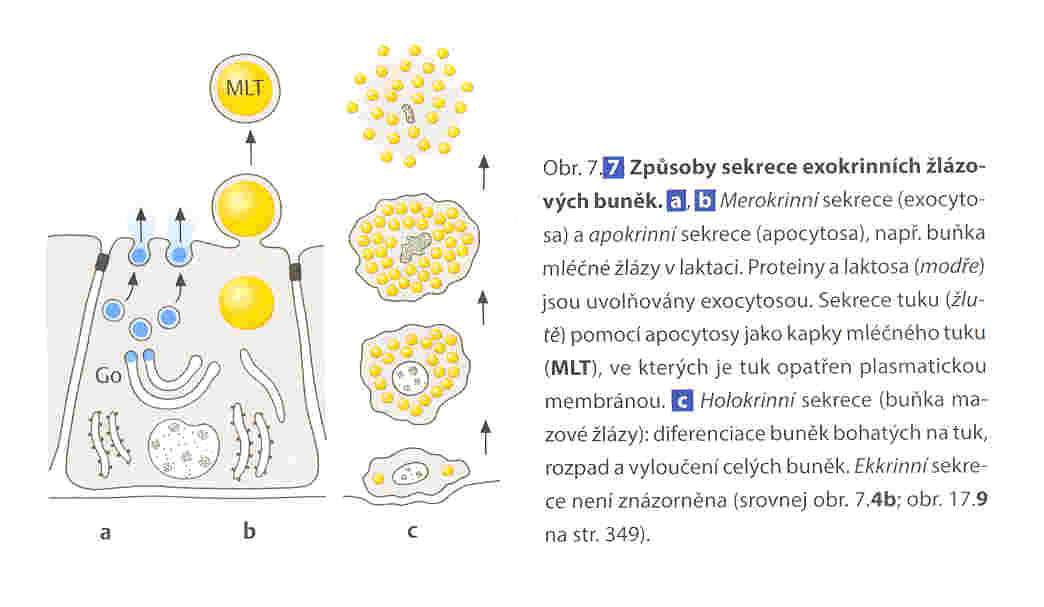 Žlázové epitely
Exokrinní a endokrinní žlázy
Jednobuněčné a mnohobuněčné
Tubulózní, alveolární a tuboalveolární
Endoepiteliální a exoepiteliální 
Apokrinní, merokrinní, holokrinní
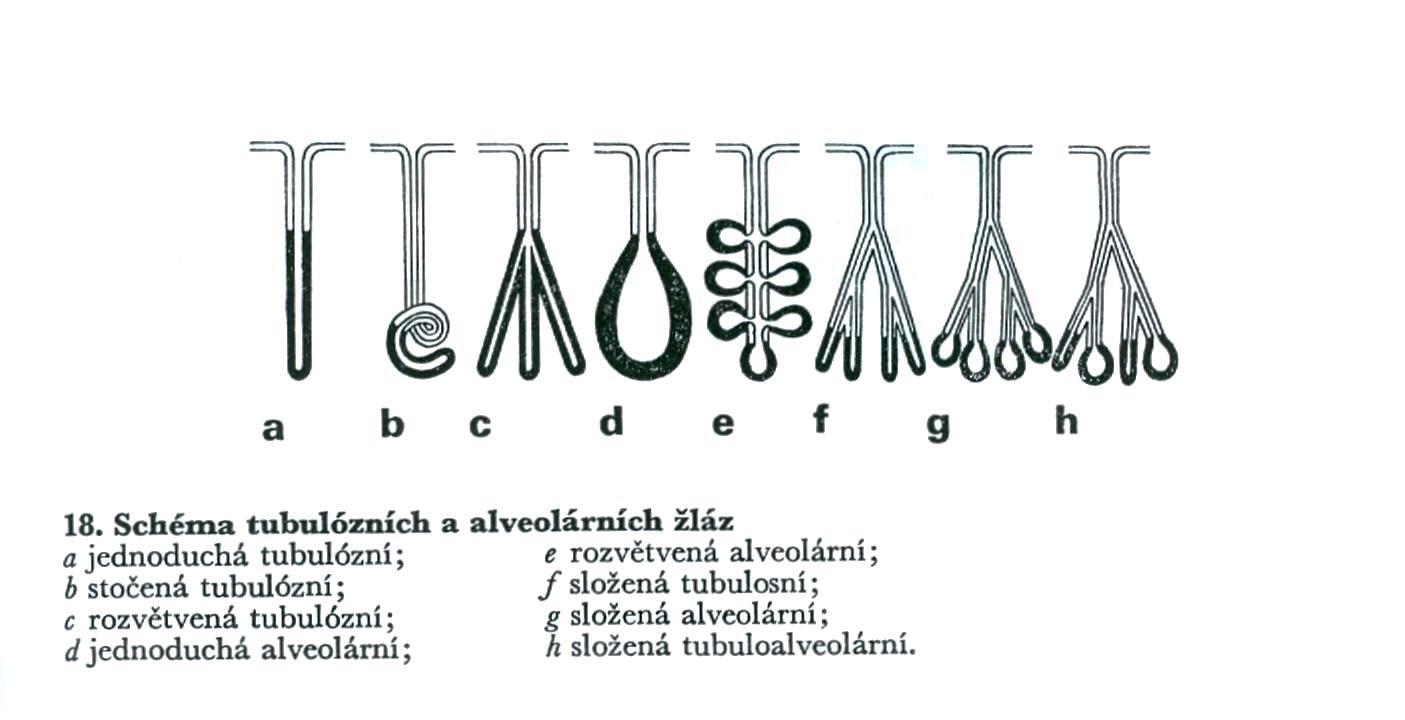 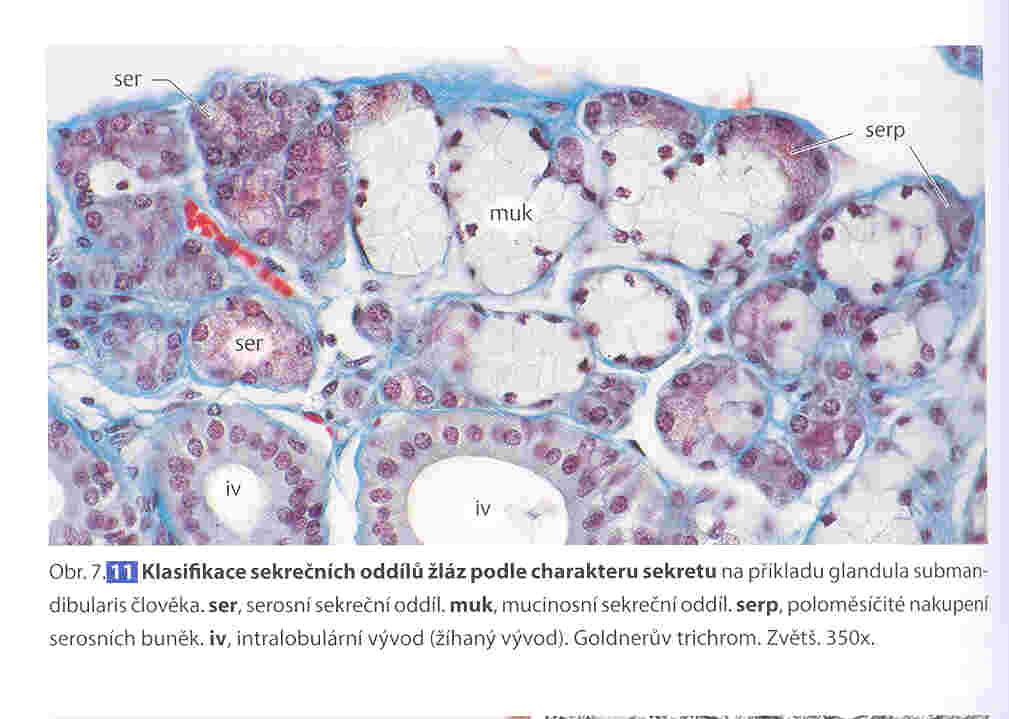 Podčelistní slinná žláza – smíšený typ sekrece
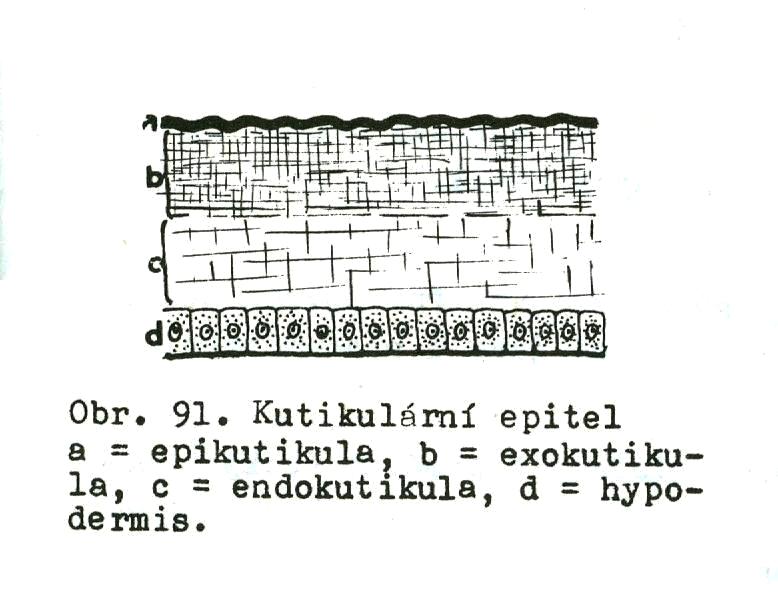 U bezobratlých je epidermis jednovrstevný epitel mnohdy obrven (pohyb, potrava)
Epidermis vylučuje nebuněčnou vrstvu kutikulu.
Kutikula: vrstevnatá, vlákna kolagenu, chytinu v amorsfní matrix (bílkoviny, cukry) vystužená Ca
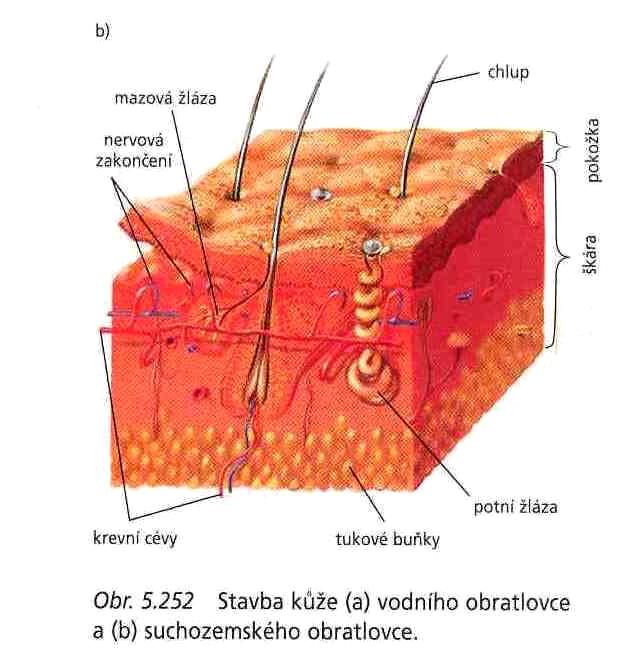 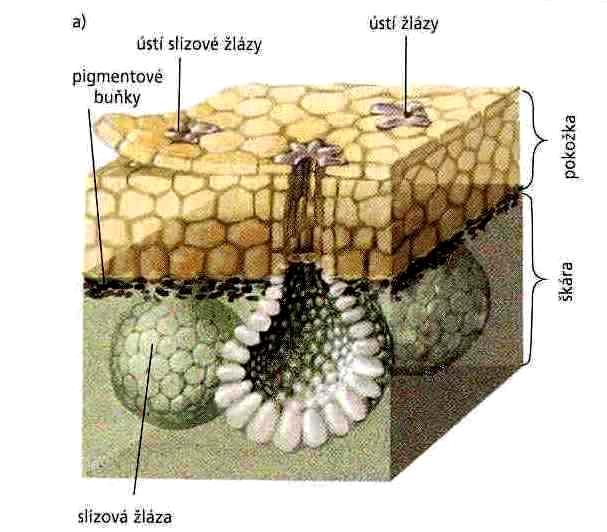 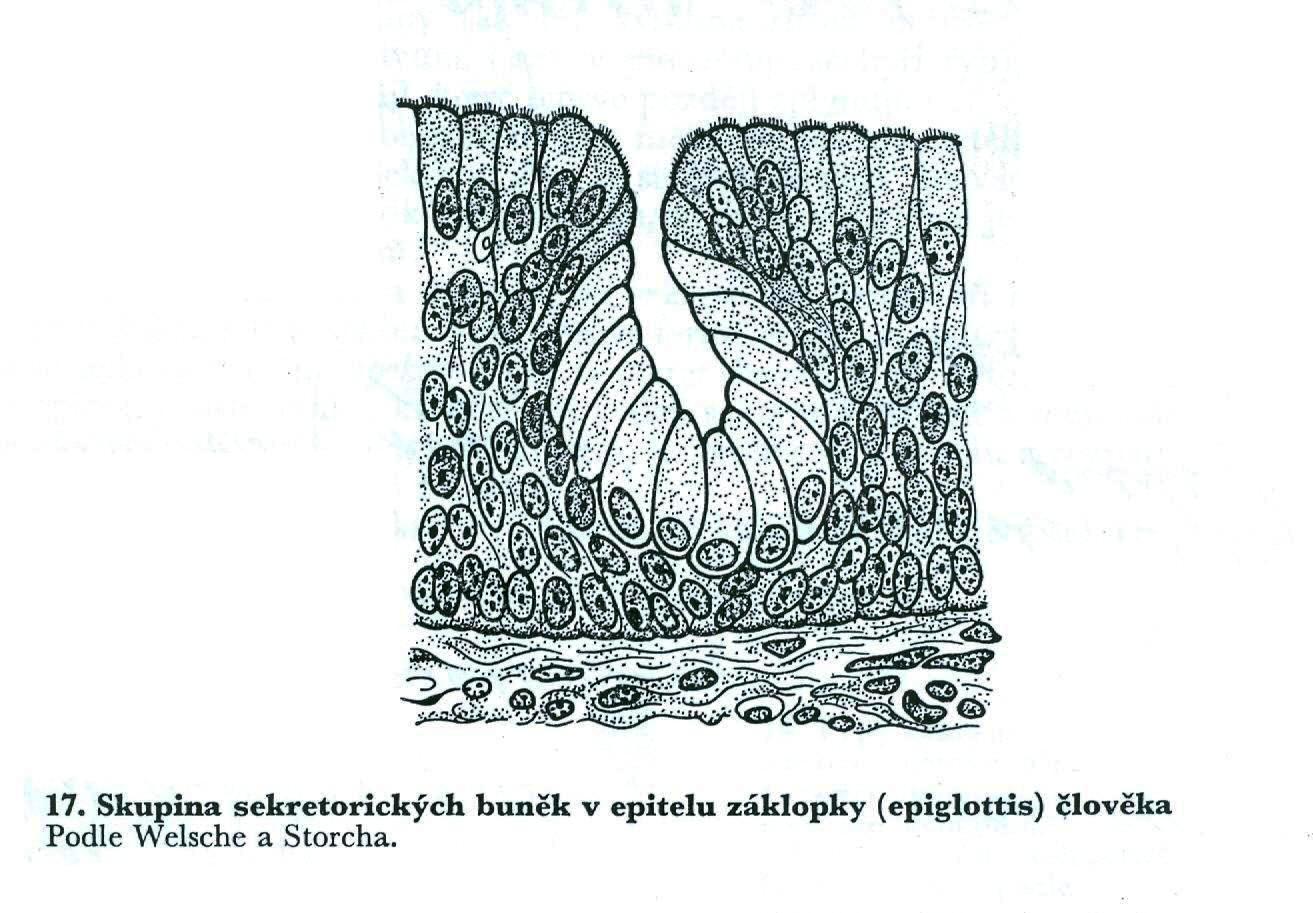 Použité zdroje:
Knoz, J.: Obecná zoologie. I, Taxonomie, látkové složení, cytologie a histologie [Knoz, 1990]. 4. vyd. Praha: SPN, 1990. 328 s.: skriptum.
Pravda, O.: Zoologie. [D] 3, Obecná zoologie. Praha: SPN, 1982. 323 s.: i. Edice Učebnice pro vysoké školy. Určeno posluchačům pedagogických a přírodovědeckých fakult. 
Rosypal, S. a kol.: Nový přehled biologie. Praha: Scientia, 2003. 797 s.
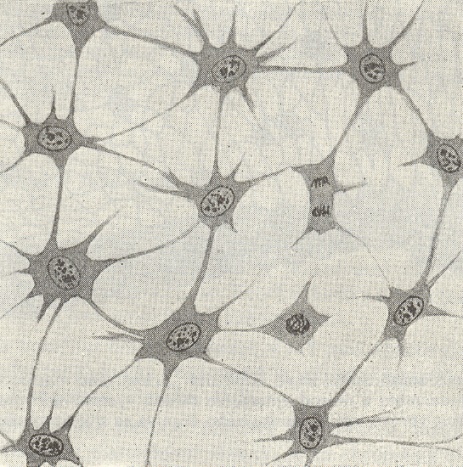 Pojivové tkáně
Původ v embryogenezi: mezenchymu (derivát mezodermu)
Hlavní poznávací znak: hodně mezibuněčné hmoty (homogenní substance, obarvená v preparátech), glykoproteiny a proteoglykany 
Mezibuněčnou hmotu vytvářejí fixní buňky pojiva
Vlákna: 
- kolagenní
- elastická
- retikulární
Buňky:
fixní: fibroblast, fibrocyt, chondrocyt, osteocyt aj.
volné: leukocyty, žírné buňky, histiocyty aj.
Obecná stavba pojivových tkání: 

                         fixní
Buňky
                         volné    
                                             amorfní
2. Mezibuněčná hmota
                                              vlákna
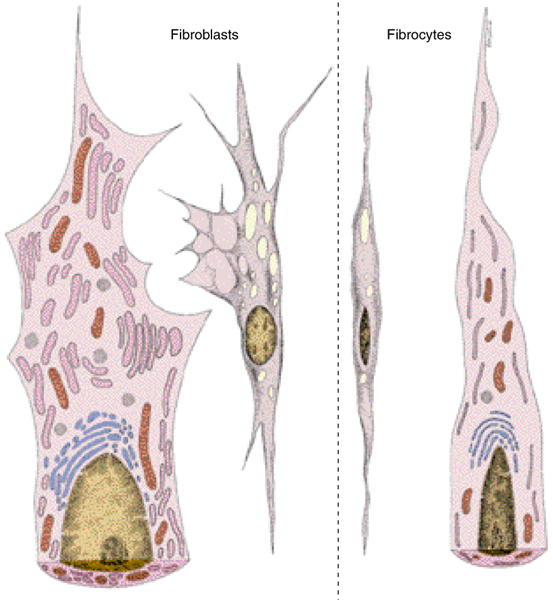 Dělení pojivových tkání
Vaziva:  řídké vláknité (pojivo)
                  husté vláknité (pojivo): uspořádané
                                                            neuspořádané

Vaziva se speciálními vlastnostmi: tukové pojivo   
                                                                   rosolovité pojivo 
                                                                   retikulátní pojivo  
                                                                   
Oporná pojivová tkáň:  chrupavka
                                               kost
                                               zub

Trofická pojiva: tělní tekutiny - krev, lymfa, tkáňový mok, mozkomíšní mok, 
                                 synoviální tekutina
Charakteristika jednotlivých typů
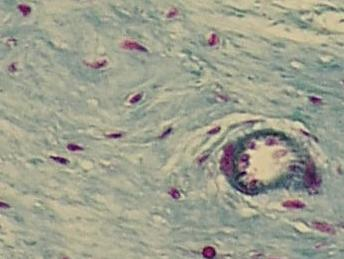 Řídké vláknité pojivo: podkoží, podslizniční tkáň, obaly orgánů, nervů, šlach svalů aj. Fibrocyty, kolagenní a elastická vlákna, amorfní hmota

Husté vláknité pojivo: vyšší obsah kolagenních vláken
 -neuspořádané: hlubší vrstvy  podkoží
 - uspořádané: šlachy
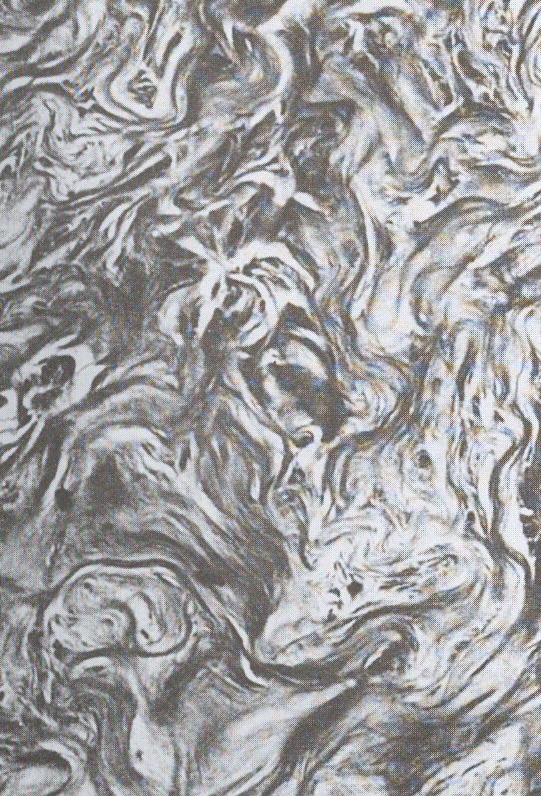 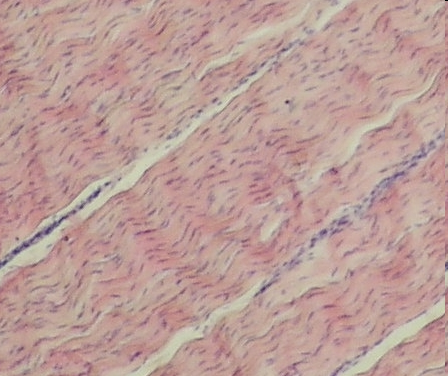 Charakteristika jednotlivých typů
Rosolovité pojivo: pupeční šňůra a pulpa vyvíjejícího se zubu. Fixní buňky fibroblasty, hodně mezibuněčné hmoty, vlákna kolagenní a elastická
Retikulární pojivo: slouží jako nosná síť krvetvorných orgánů (kostní dřeň) a lymfatických imunitních orgánů. Stříbření (AgNO3)
Tukové pojivo: adipocyt, unilokulární a multilokulární tuková tkáň.
     “
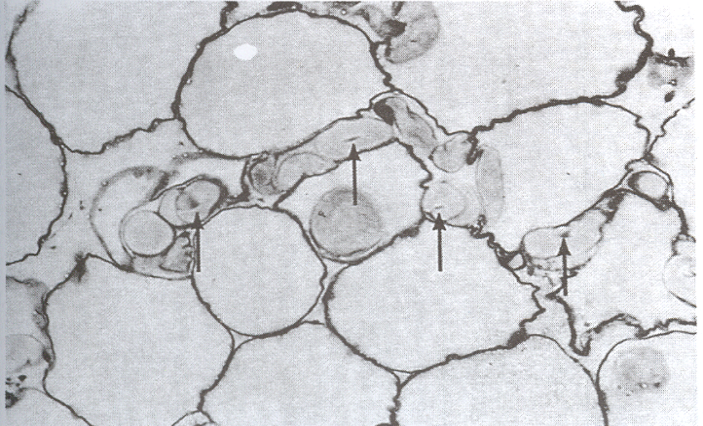 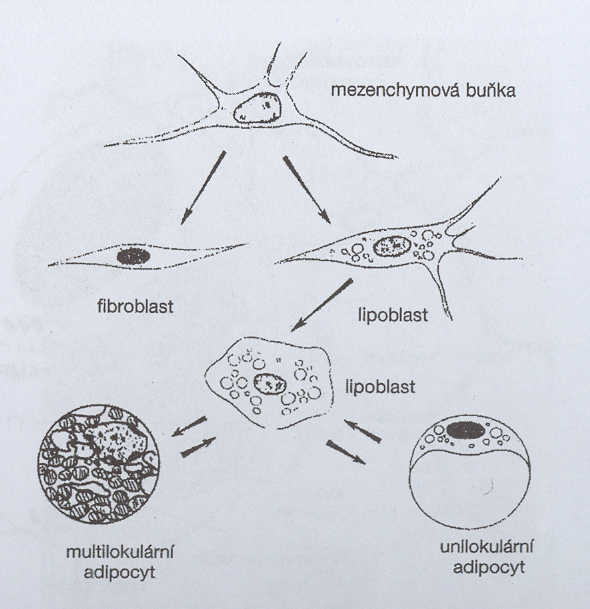 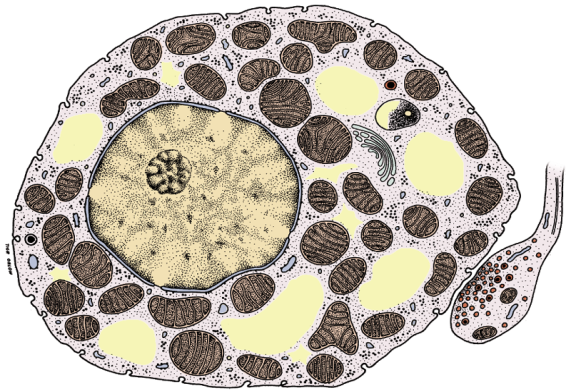 Bílý tuk, šipky označují kapiláry
Buňka hnědé tukové tkáně
Volné buňky pojivových tkání
Z krve (trofické pojivo) mohou leukocyty přestupovat do pojivových tkání
Typy leukocytů:
Granulocyty: 
neutrofily (fagocytóza), eozinofily (paraziti), 
bazofily (alergie)
Agranulocyty: 
lymfocyty T (regulace), B (protilátky), 
monocyty (prezentace antigenu)
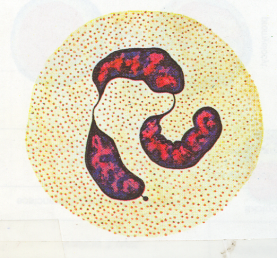 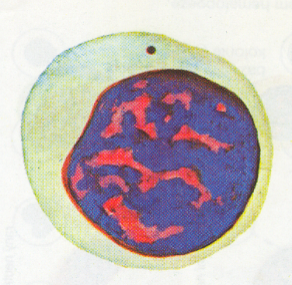 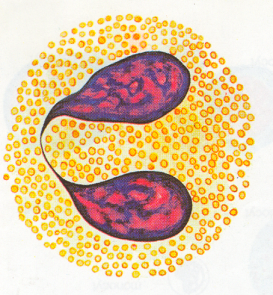 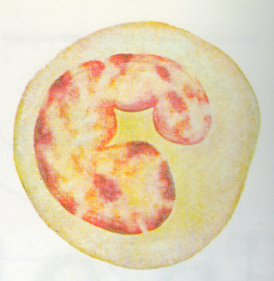 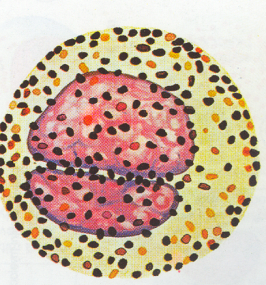 lymf
mon
neu
baz
eoz
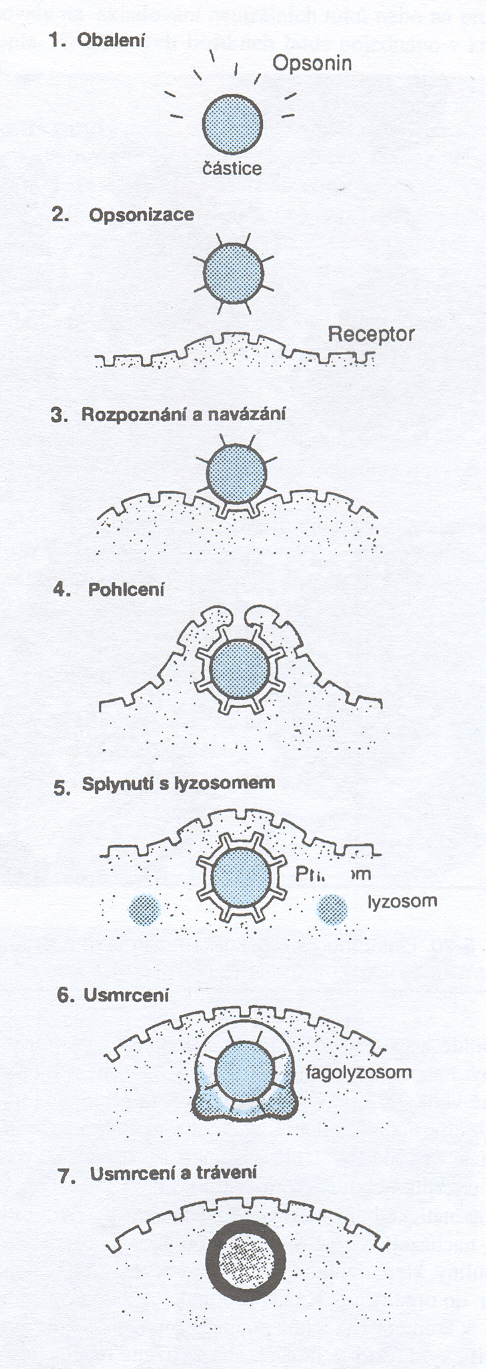 Žírné buňky: menší jádra překrytá bazofilními granuly, obsahují mediátory zánětlivé reakce – histamin, proteázy a chemotaktické faktory, po aktivaci uvolňují mediátory zánětu (leukotrieny), hojně zastoupeny ve sliznicích, podobné basofilům, dříve považovány za tzv. tkáňové basofily, nyní samostatná vývojová řada

Plasmatické buňky: vývojové stadium B lymfocytu, které produkuje protilátky, hodně ER, Golgi komplex

Makrofágy: tkáňová forma monocytu, liší se trochu podle typu tkáně: alveolární makrogágy, mikroglie, Kupfferovy buňky, osteoklasty. 
Jsou to tzv. antigen prezentující buňky, dříve, velikost až 30 μm, ledvinovité jádro, hodně vyvinutý proteosyntetický aparát, hodně lyzozomů, dlouho žijící buňky.
Fagocytóza cizorodých částic, následné zpracování antigenu a jeho prezentace (vystavení) na povrchu buňky, aby byl rozpoznán dalšími imunitními buňkami -lymfocyty.
Oporná pojiva – chrupavka, kost
Charakteristika chrupavkové tkáně: pružná, hladká, nedeformuje se, opora měkkých tkání, mezibuněčná hmota má pevnou konzistenci, tlumí nárazy – klouby,  důležitá pro vývoj dlouhých kostí – osifikace, na povrchu perichondrium – výživa difúzí. Chrupavky jsou bezcévné. Buňky chondrocyty v izogenetických skupinách.  
Typy chrupavkové tkáně: 
hyalinní  - zárodečný skelet, v dospělosti kloubní plochy, dýchací cesty, spojení žeber a sterna


elastická – ušní boltce, epiglottis, hodně elastických vláken


vazivová – meziobratlové ploténky, spojení pánevních kostí
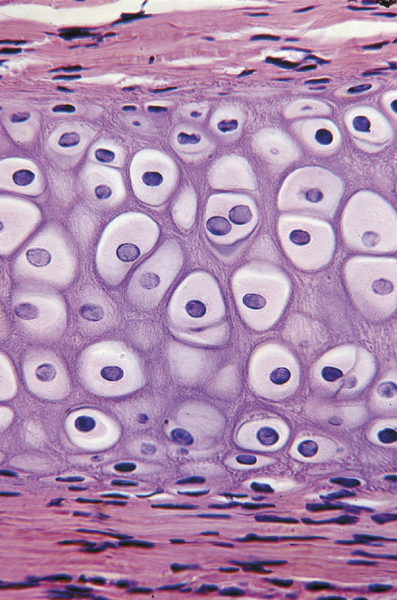 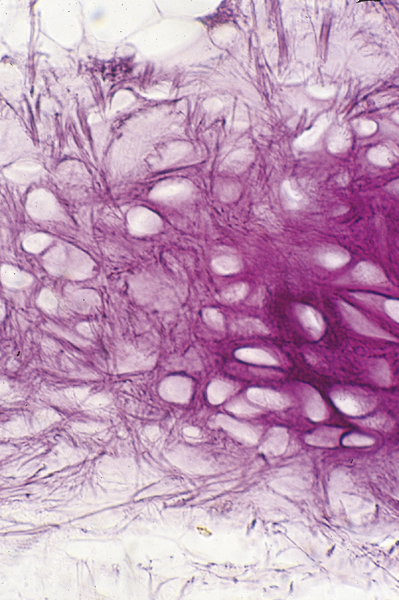 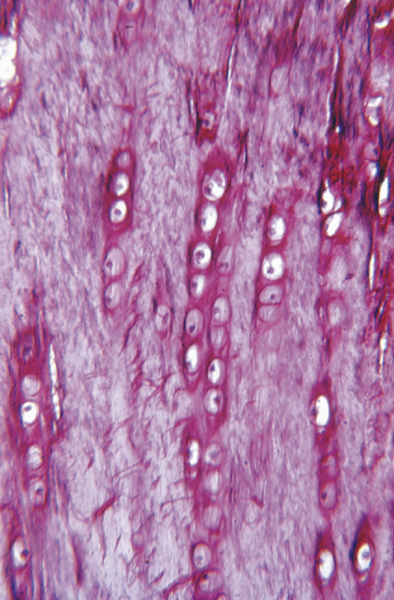 Kostní tkáň
Typy kostní tkáně:
- Primární – vláknitá (fibrilární): jako první v embryonálním vývoji, při reparačních procesech, u nižších obratlovců je to definitivní typ kostní tkáně, u vyšších obratlovců dočasná, pak náhrada lamelární kostí, kolagenní vlákna neuspořádaná, méně minerální složky. 
- Sekundární lamelární kost: 
      kompaktní
      spongiózní (houbovitá, trámčitá) 

Struktura lamelární kosti: buňky osteocyty a mezibuněčná hmota
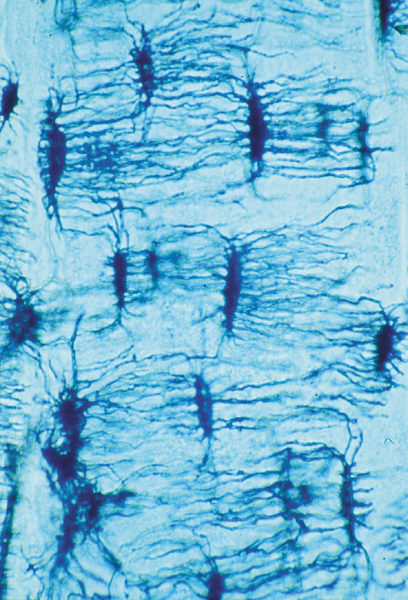 Lamely z kolagenních fibril 3 - 7μm
Lamely uloženy:
a/ koncentricky  – v kompaktní kosti
Haversův systém lamel (osteon) uvnitř kanálek (ŘVP, cévy a nervy)
 b/ paralelně – v spongiózní kosti

Mineralizovaná matrix mezi lamelami:
organická amorfní hmota (glykosaminoglykany a proteiny) 
anorganická složka  - hydroxyapatit Ca10(PO4)6(OH)2 , 

 Na povrchu periost
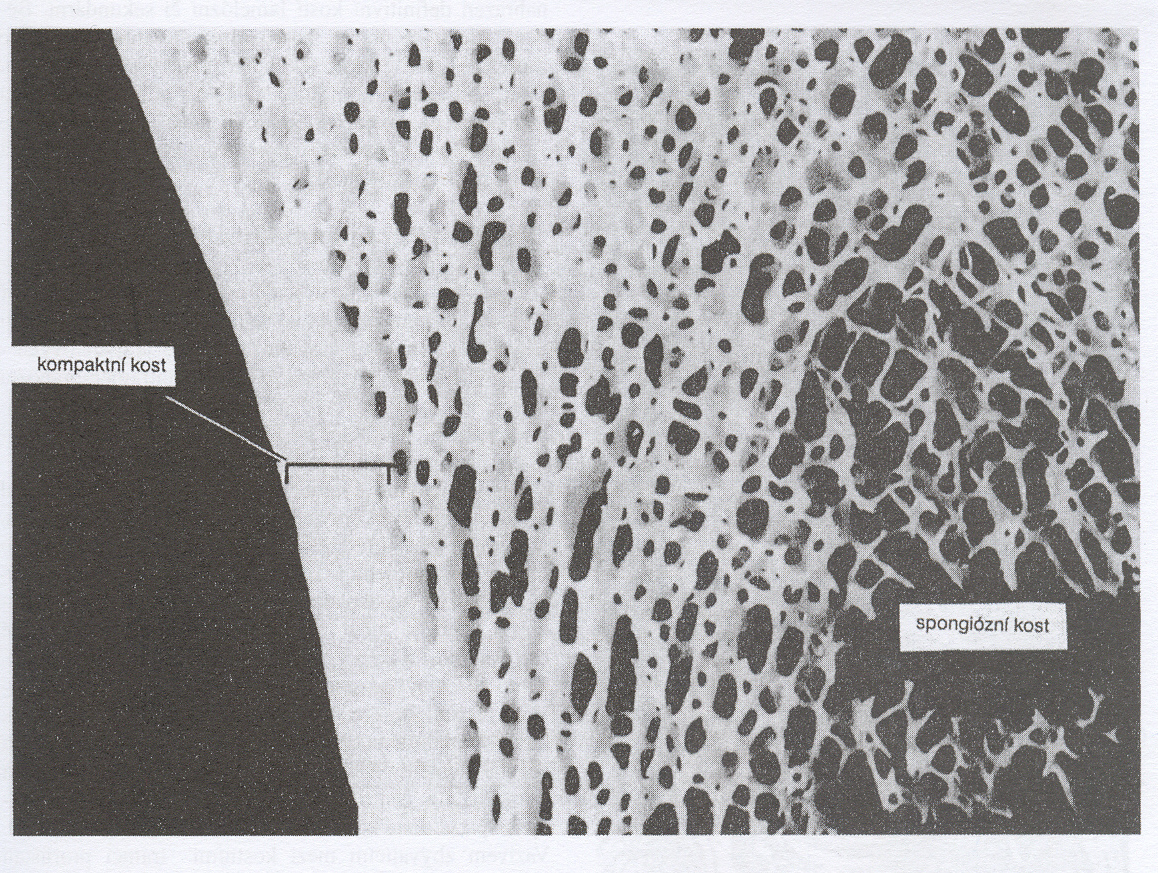 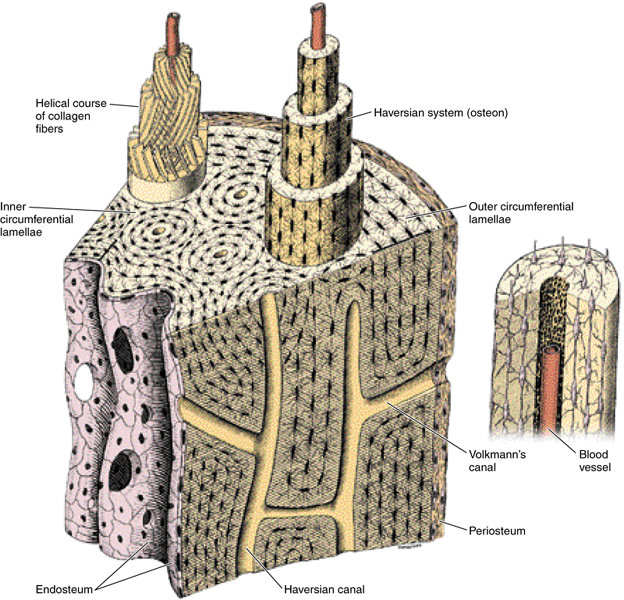 Proces osifikace
Tvorba kostní tkáně:
   z vaziva - desmogenní osifikace - ploché lebeční kosti, kondenzace mesenchymové tkáně spolu s diferenciací mesenchymálních buněk na osteoblasty

   z chrupavky - chondrogenní osifikace -  krátké a dlouhé kosti. Kalcifikace chrupavkové matrix, hypertrofie a destrukce chondrocytů, resorpce zbytků zvápenatělé chrupavky osteoklasty, migrace osteoprogenitorových buněk z okostice do místa tvorby nové kostní hmoty, jejich diferenciace na osteoblasty, které produkují kostní matrix a mění se na osteocyty.
Tvorba kosti z chrupavčitého základu (před narozením – dospělost)
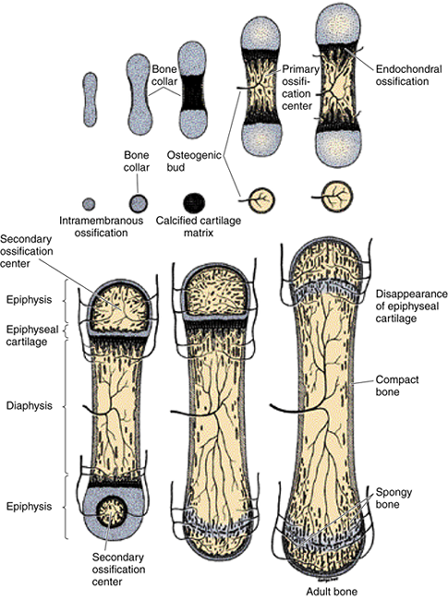 Epifýzo – diafyzární ploténka: místo tvorby kosti z chrupavky v období po narození do ukončení růstu
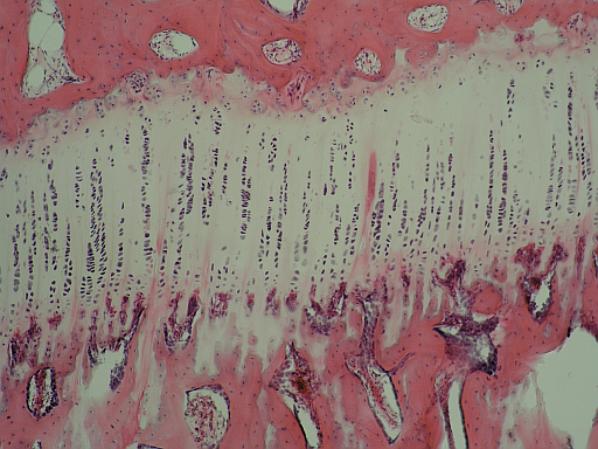 zóna normální chrupavky
zóna růstu: dělení chrupavkových buněk, řetízkové
izogenetické skupiny
zóna kalcifikace chrupavkové matrix a hypertrofie chondrocytů
zóna eroze změněné chrupavky činností osteoklastů
zóna tvorby nové kostní hmoty (osteoprogenitory – osteoblasty
 - osteocyty
Svalové tkáně
Původ v embryogenezi: z mezodermu
Společný znak všech typů: kontraktilní proteiny 
Myofilamenta: 
tenká 6 – 10 nm x 1 µm , aktin, tropomyozin, troponin
tlustá  15 nm x 1,5 µm, myozin

Typy svalové tkáně:
příčně pruhovaná (žíhaná) – mnohojaderná buňka (svalové vlákno - sarkocyt) 10 – 100 µm x až 30 cm. 
hladká – vřetenovitá buňka s jádrem  (myocyt)
srdeční – rozvětvená buňka s jádrem (kardiomyocyt)
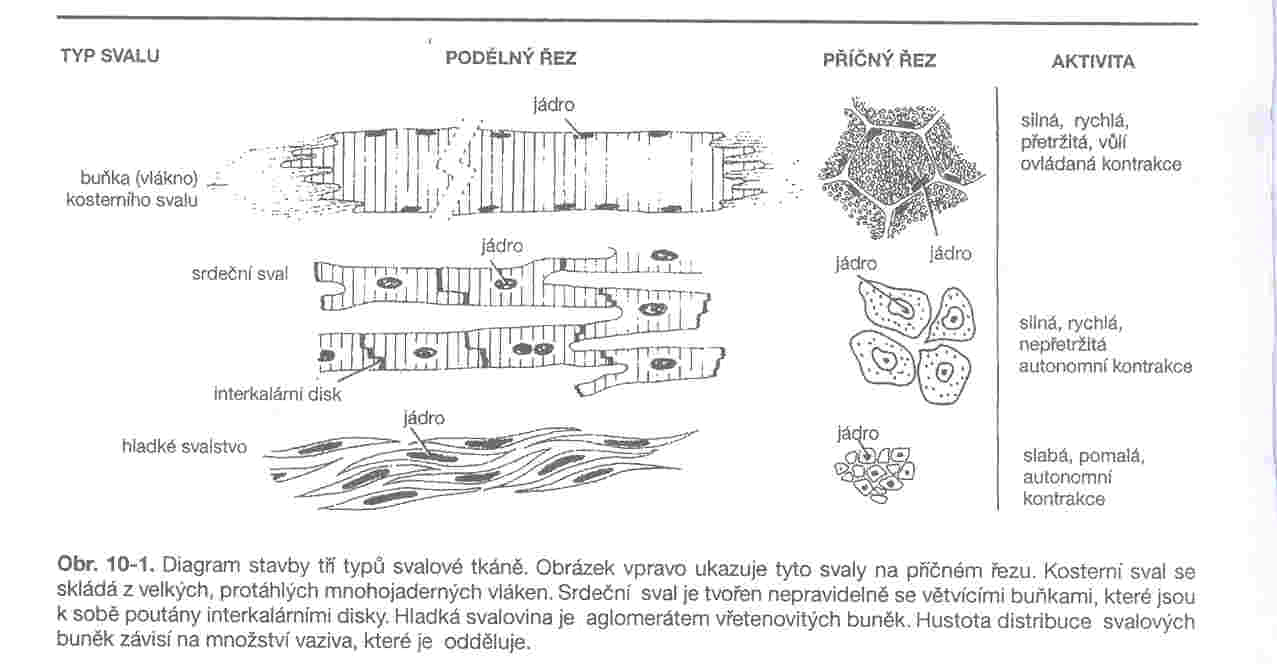 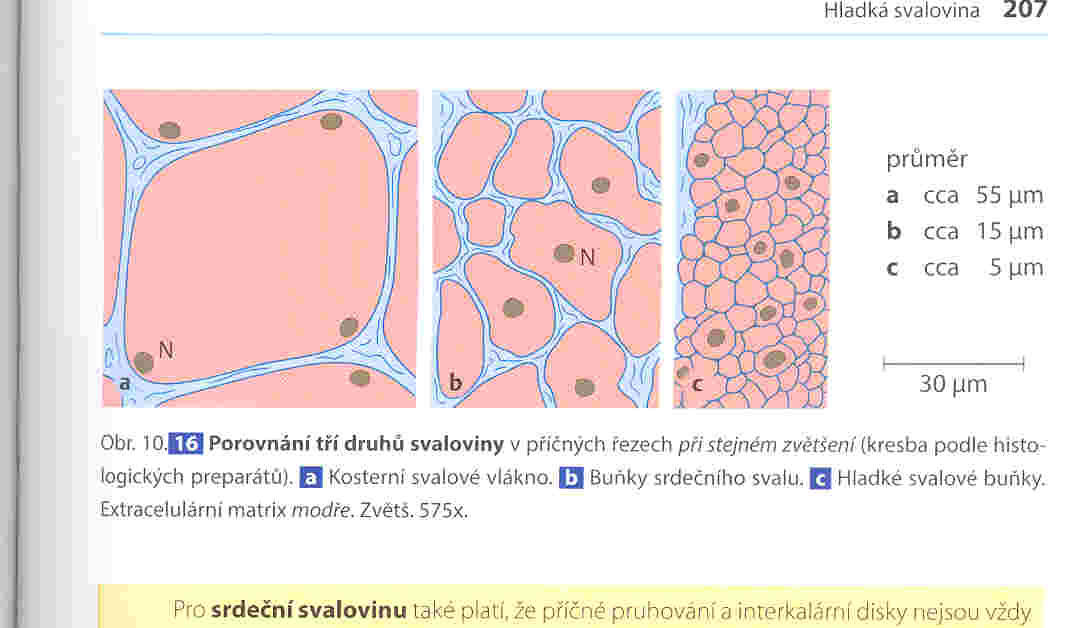 Kosterní svalovina – struktura svalu
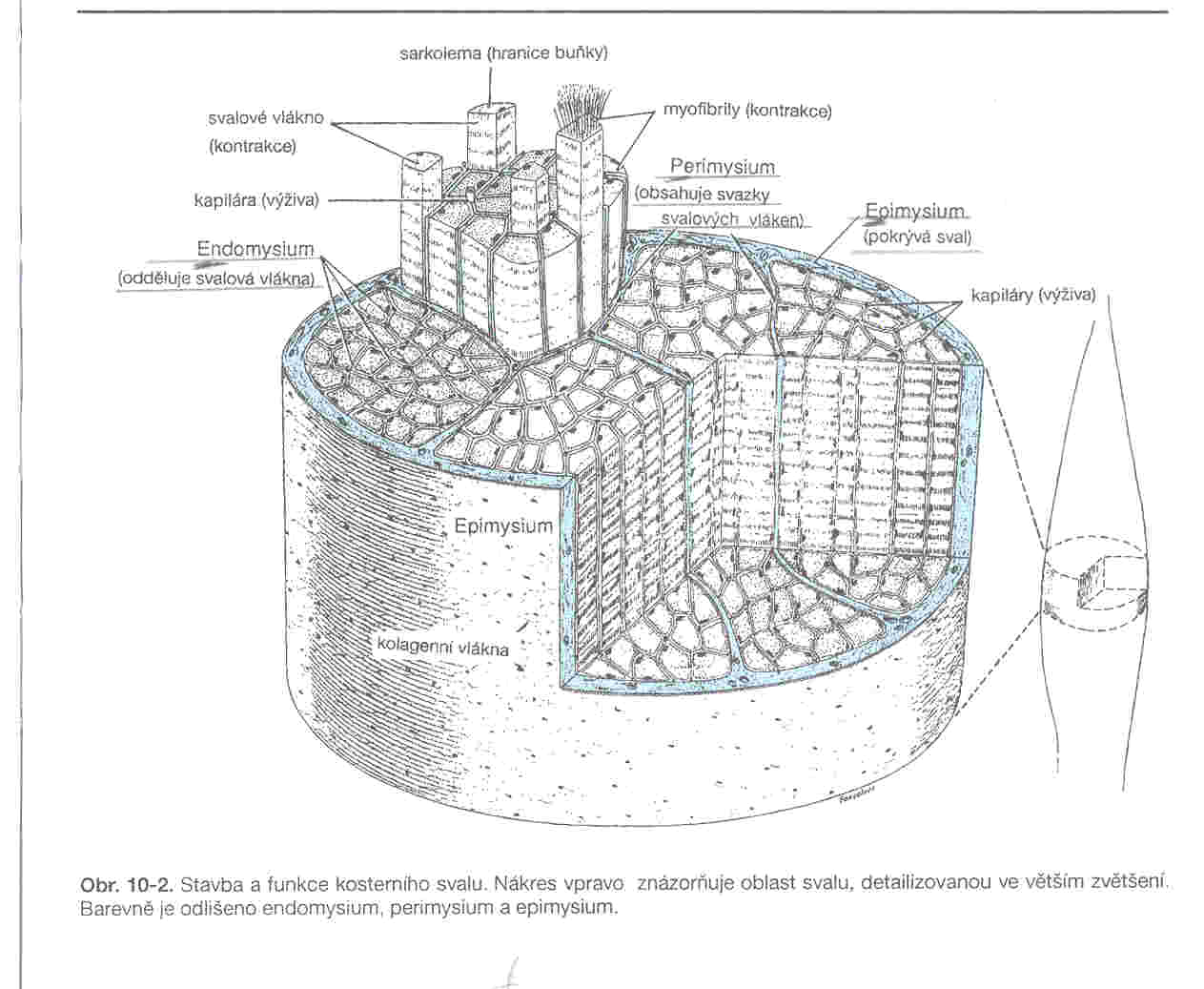 Myofilamenta – myofibrily - svalové vlákno – svazek svalových vláken – sval 

Vazivové obaly: endo, peri a epimysium

Přechod svalu ve šlachy 
   (myotendinózní spojení):
   kolagenní vlákna šlachy + epimysium
Kosterní svalovina – struktura svalového vlákna
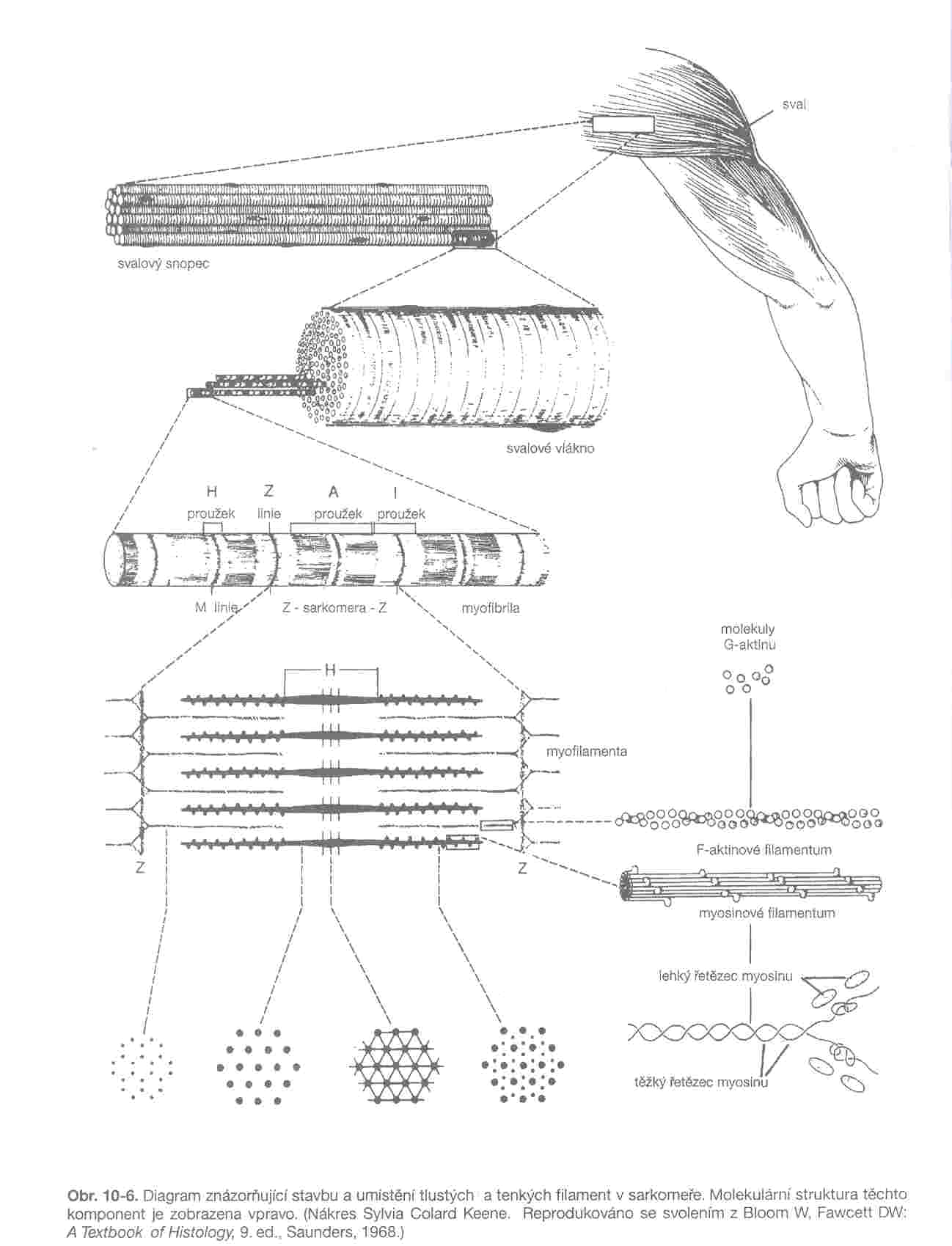 Žíhání - střídají se proužky: 
tmavé (anizotropní, dvojlomné, A-proužky)
světlé (izotropní, I-proužky)
Mezi nimi tmavá Z linie

Sarkomera Z-Z (2,5 µm)
Kontraktilní proteiny
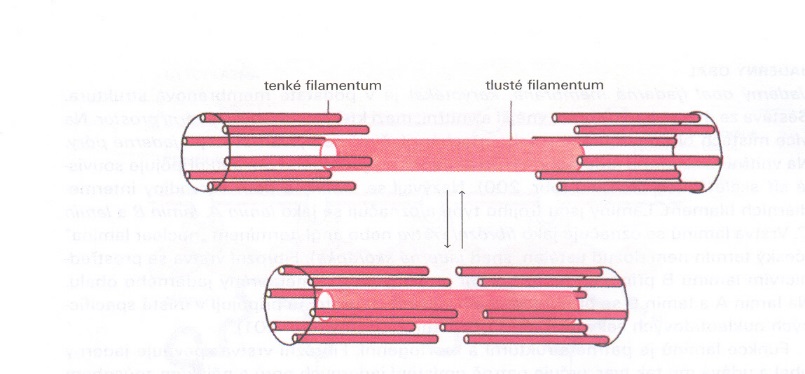 F-aktin – polymerizace G aktinu, vazebné místo pro myozin

Tropomyozin – dvoušroubovice kolem aktinu

Troponin -3 podjednotky: T, C, I 

Myozin – tvar golfové hole
  - vazebné místo pro ATP
  - pro aktin
  - ATPázová aktivita
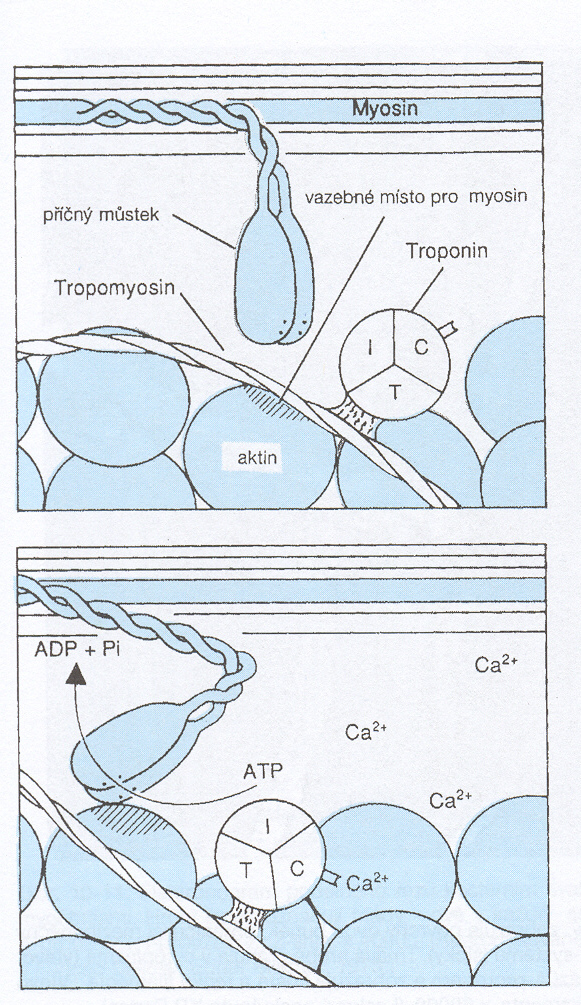 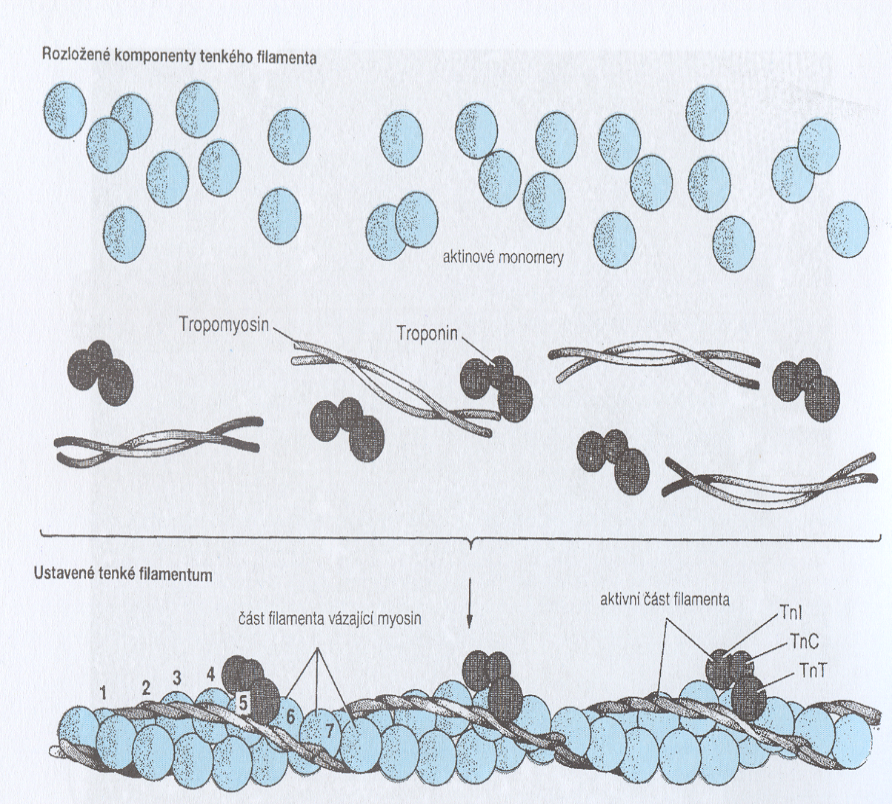 Přenos vzruchu a mechanismus kontrakce
Nervosvalová ploténka: 
motorické nervové vlákno – acetylcholin – depolarizace sarkolemy – přenos depolarizace na sarkoplazmatické retikulum – vylití Ca2+ - vazba na troponin – uvolnění vazebného místa pro aktin – vazba aktinu na myozin – posun tenkého filamenta do středu sarkomery – kontrakce
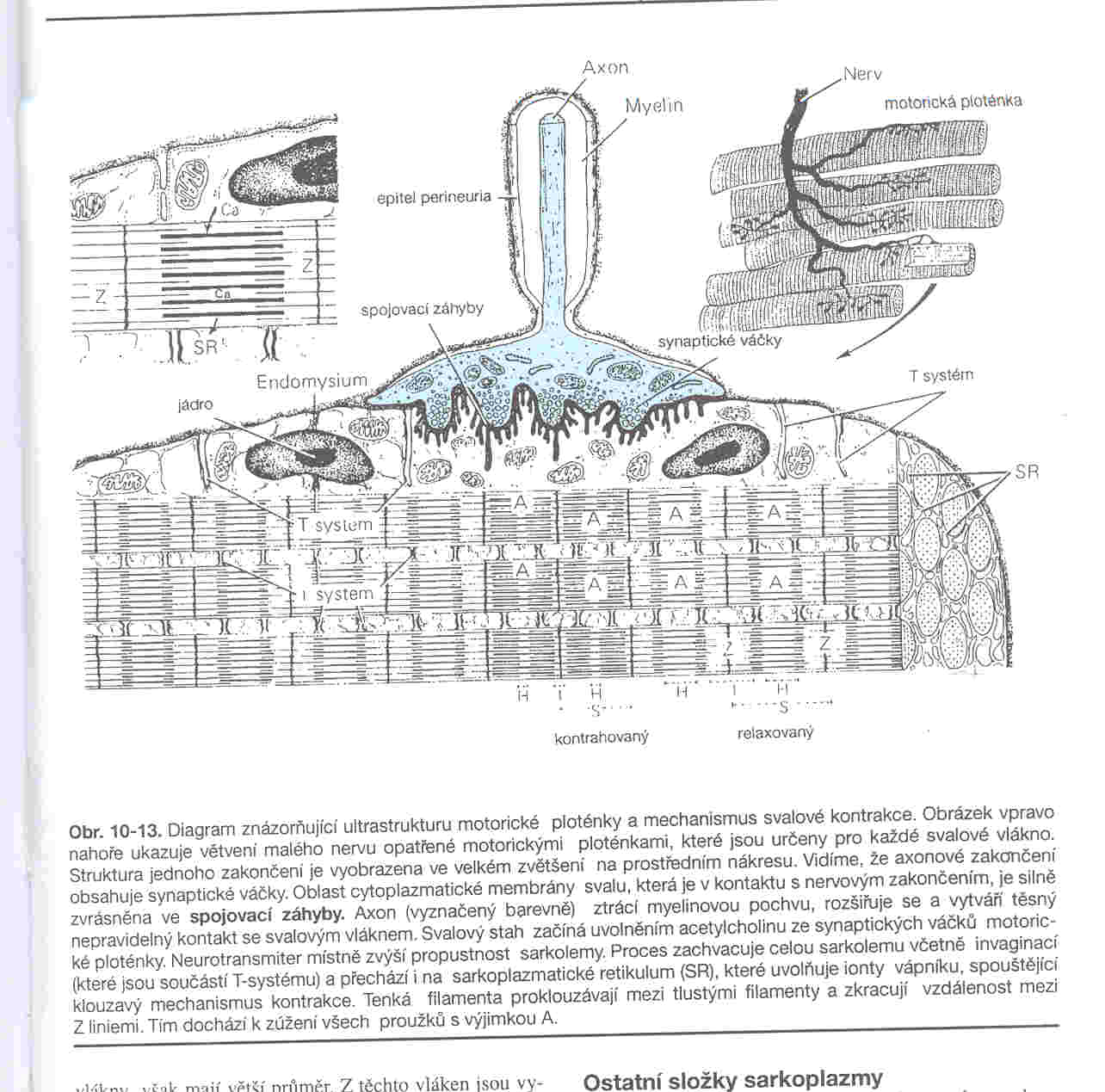 Srdeční svalovina
Kardiomyocyty, žíhání, 1 jádro, endomysium
Interkalární disky: schodovité útvary v místě spojení kardiomyocytů
 - desmozomy a adherentní kontakty na příčné části
 - nexy na částech podélných s dlouhou osou buňky

Kardiomyocyty kontraktilní a inervační –
součást převodního systému
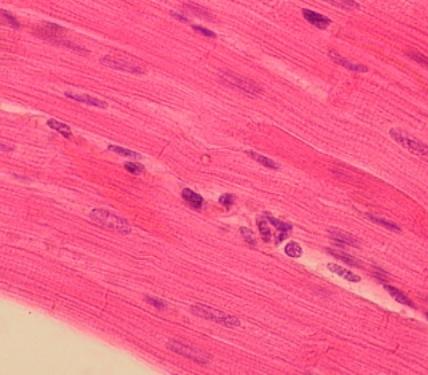 Hladká svalovina
Protáhlé vřetenovité buňky, obklopeny bazální laminou a sítí retikulárních vláken, myofilamenta se šikmo kříží, denzní tělíska.
Tlustá filamenta - jiný typ myozinu, tenká – aktin a tropomyozin, troponin není, intermediální filamenta – desmin, vápník se váže na kalmodulin. 

Při kontrakci se fosforyluje myozin, ten reaguje 
s aktinem, kontraktilní proteiny a denzní tělíska 
jsou vázána zevnitř k membráně, při kontrakci
se buňka šroubovitě stáčí.
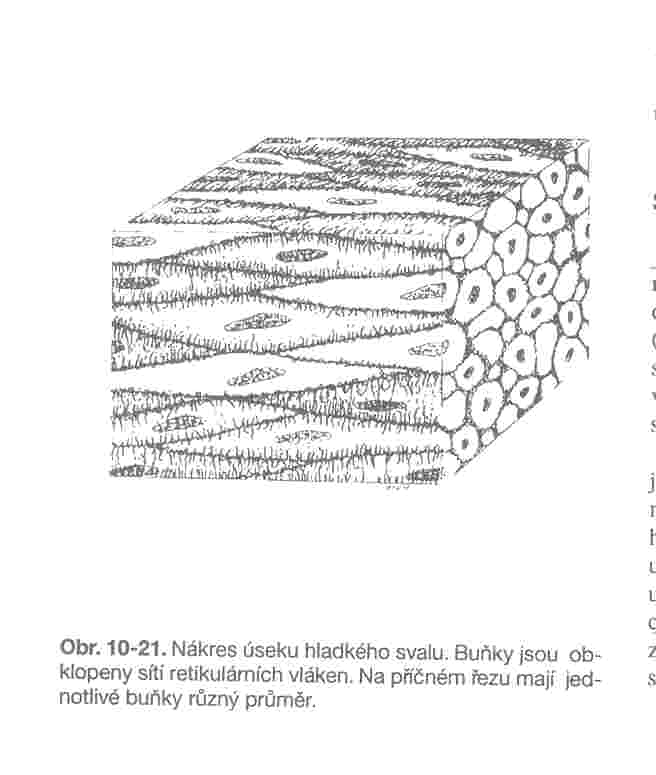 Nervové tkáně
Původ v embryogenezi: z ektodermu, ale mikroglie (fagocytuje) z mezodermu
Základní elementy: neurony a gliové buňky

Anatomická struktura: 
centrální systém (CNS)- mozek a mícha
Periferní systém (PNS) – nervová vlákna a ganglia

Funkční struktura: 
autonomní NS – sympatický a parasympatický NS, motorické i senzitivní dráhy, řídí
    viscerální funkce
- somatický NS – řídí motorické vůlí ovládané funkce (kosterní svaly)
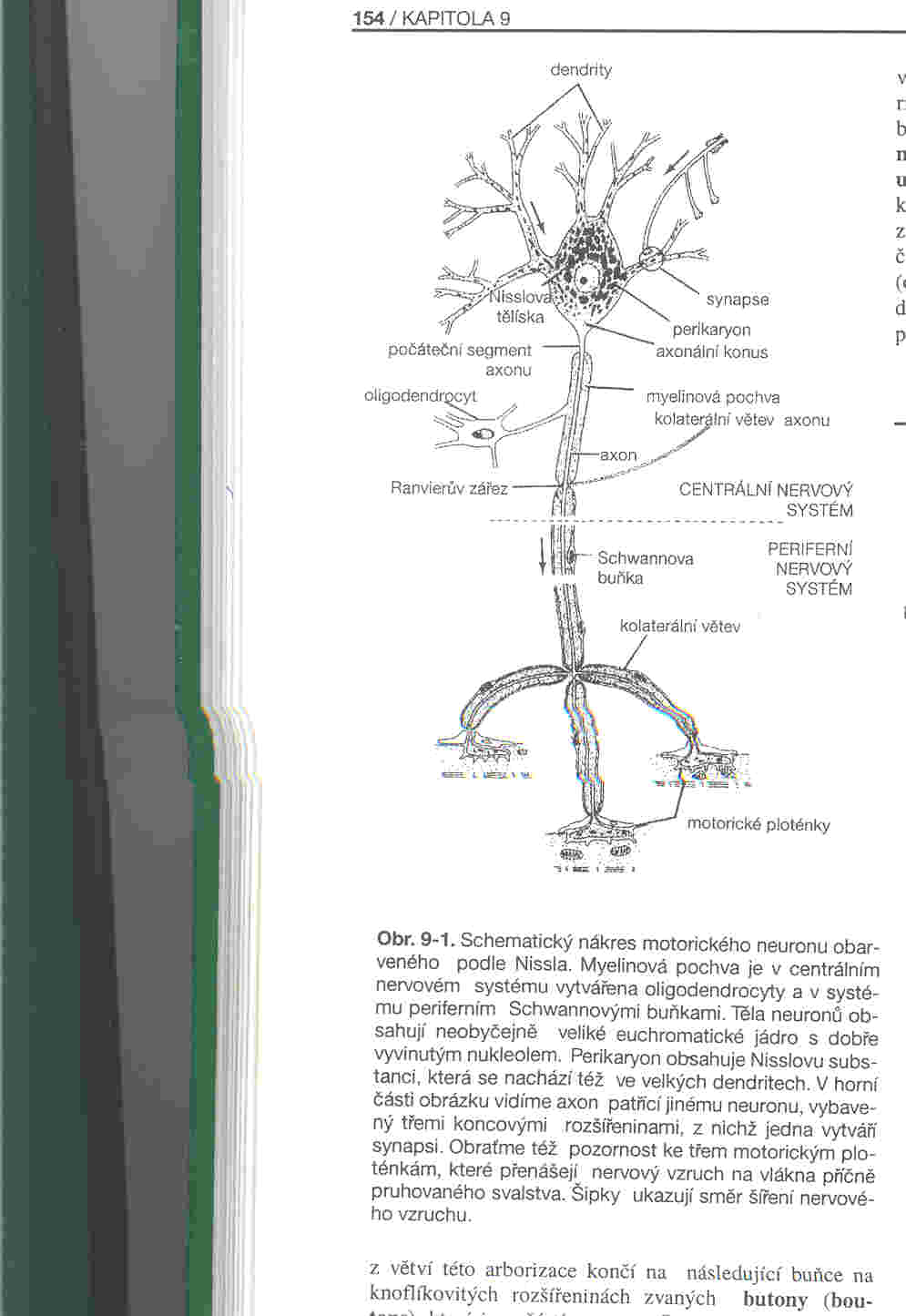 Neuron
Anatomická a funkční jednotka nervové tkáně
Tělo (soma) dendrity, axon, ER (Nisslova substance – tygroid)) mitochondrie, neurofilamenta a neurotubuly 
Rozměry: motorické neurony – tělo až 150 µm, malé neurony jednotky mikrometrů 
Podle tvaru: apolární, unipolární, bipolární, pseudounipolární, multipolární
Synapse
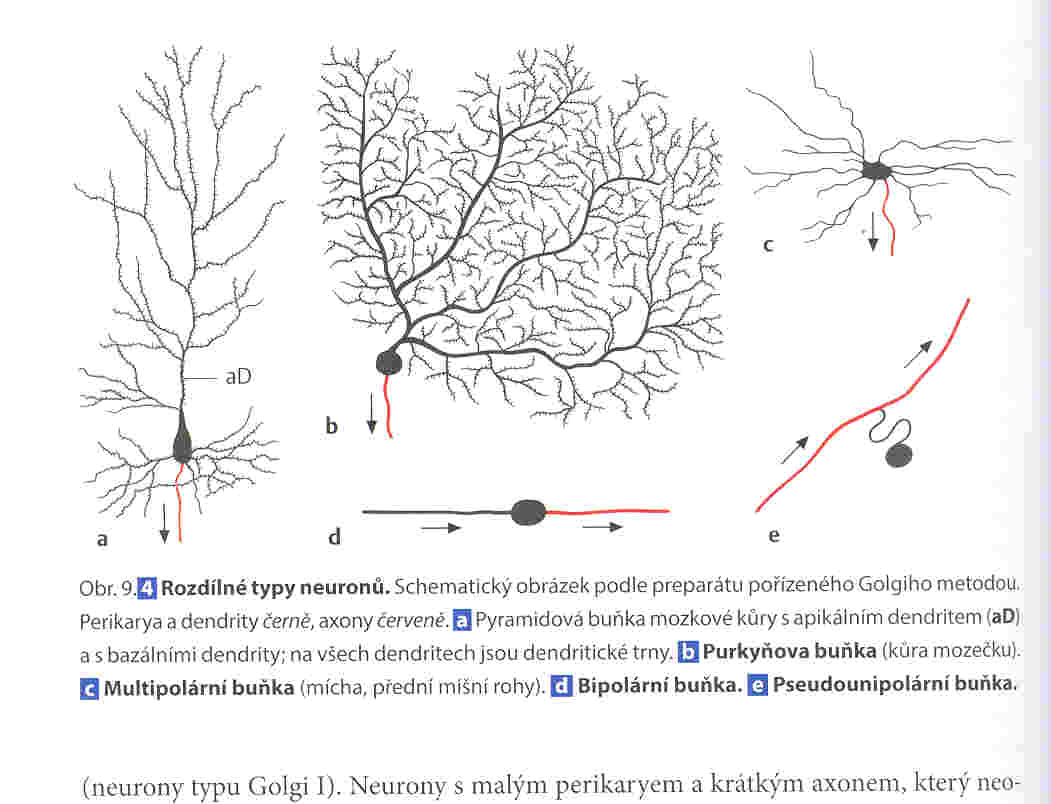 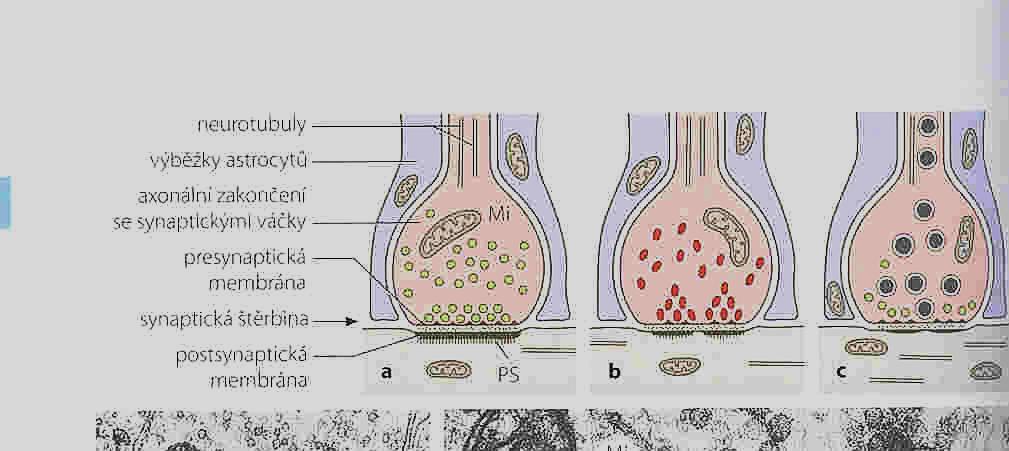 Neuroglie
Mechanická a funkční opora neuronů, menší než neurony, ½ objemu nervové tkáně, dělí se, jsou v CNS i PNS. 
Astrocyty: (protoplasmatické v šedé hmotě a fibrilární v bílé hmotě), 
   výběžky okolo cév v CNS
Oligodendrocyty: v CNS tvoří myelin
Mikroglie: fagocytují
Ependym: vystýlá komory a míšní kanál, řasinky 
Schwannovy buňky v PNS:  obalují axony, tvoří myelin
Satelitní buňky v gangliích okolo těl neuronů
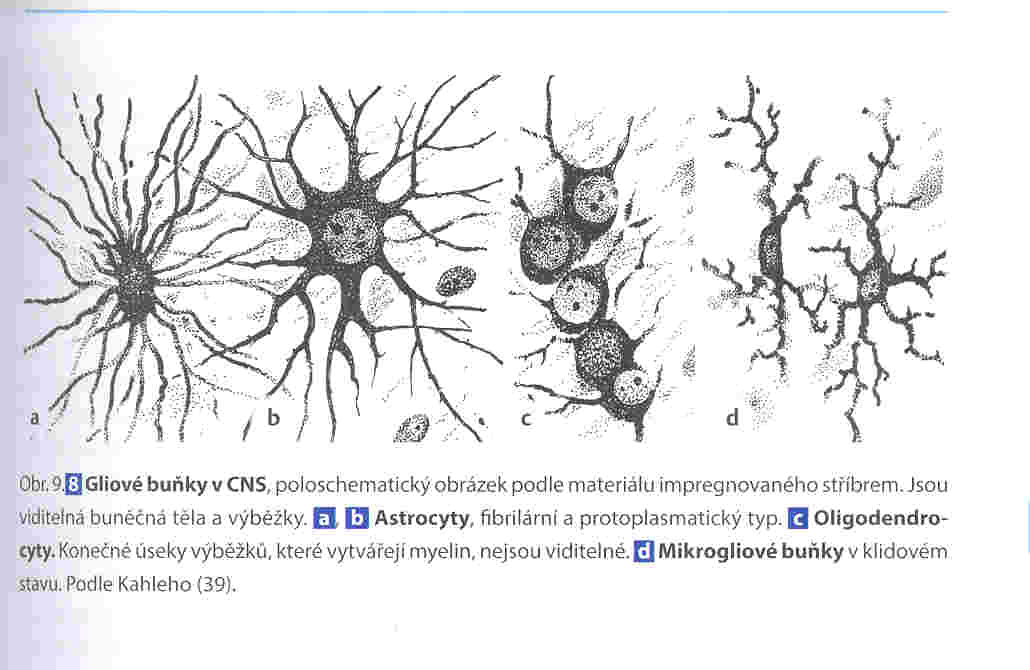 Nervová vlákna
Axony - nervová vlákna – svazky nervových vláken (= nervy v PNS, dráhy v CNS) 
Axony mají obaly: V PNS je obalový element Schwannova buňka,  v CNS oligodendrocyt 
Vlákna mohou být myelinizovaná nebo nemyelinizovaná
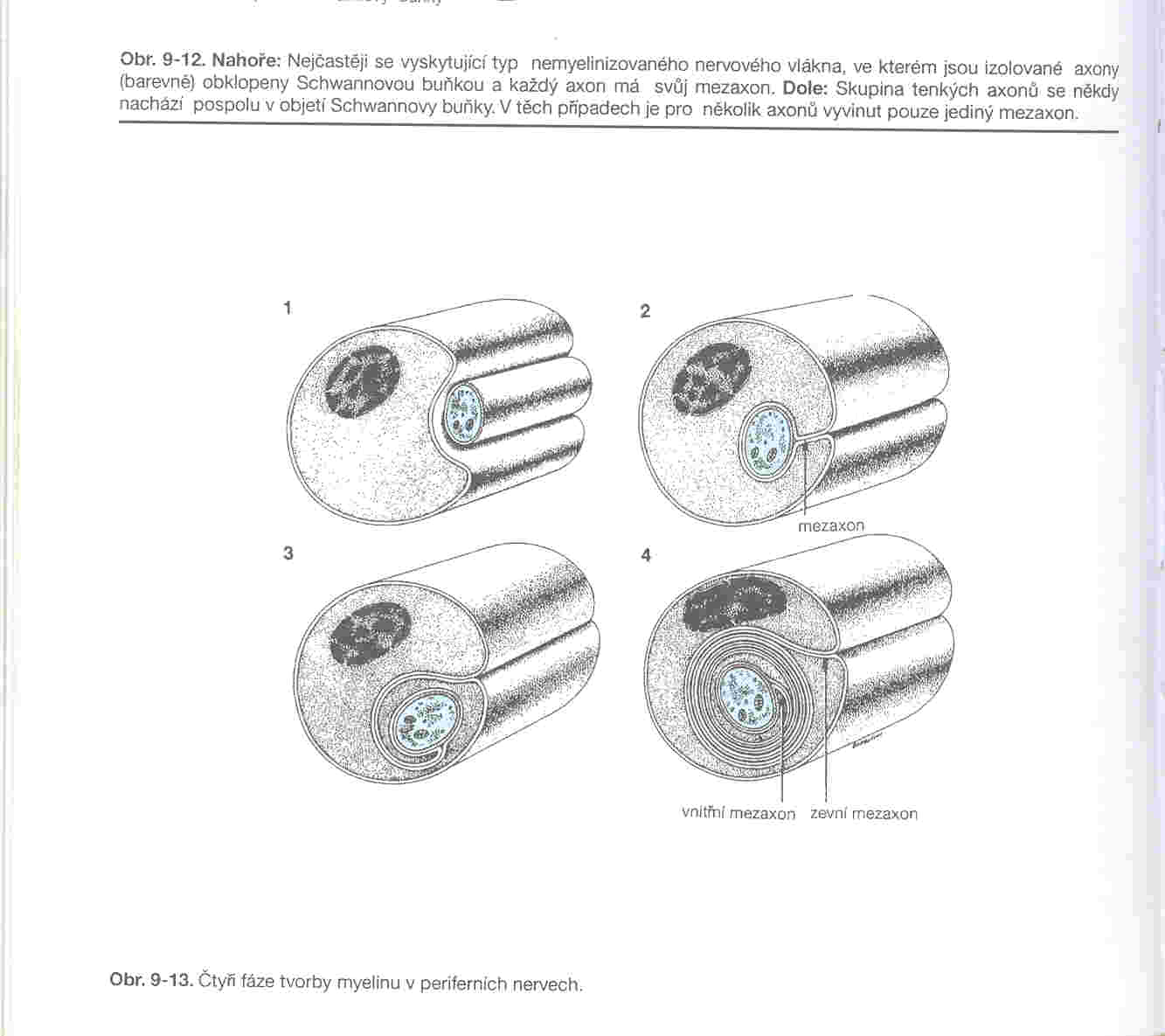 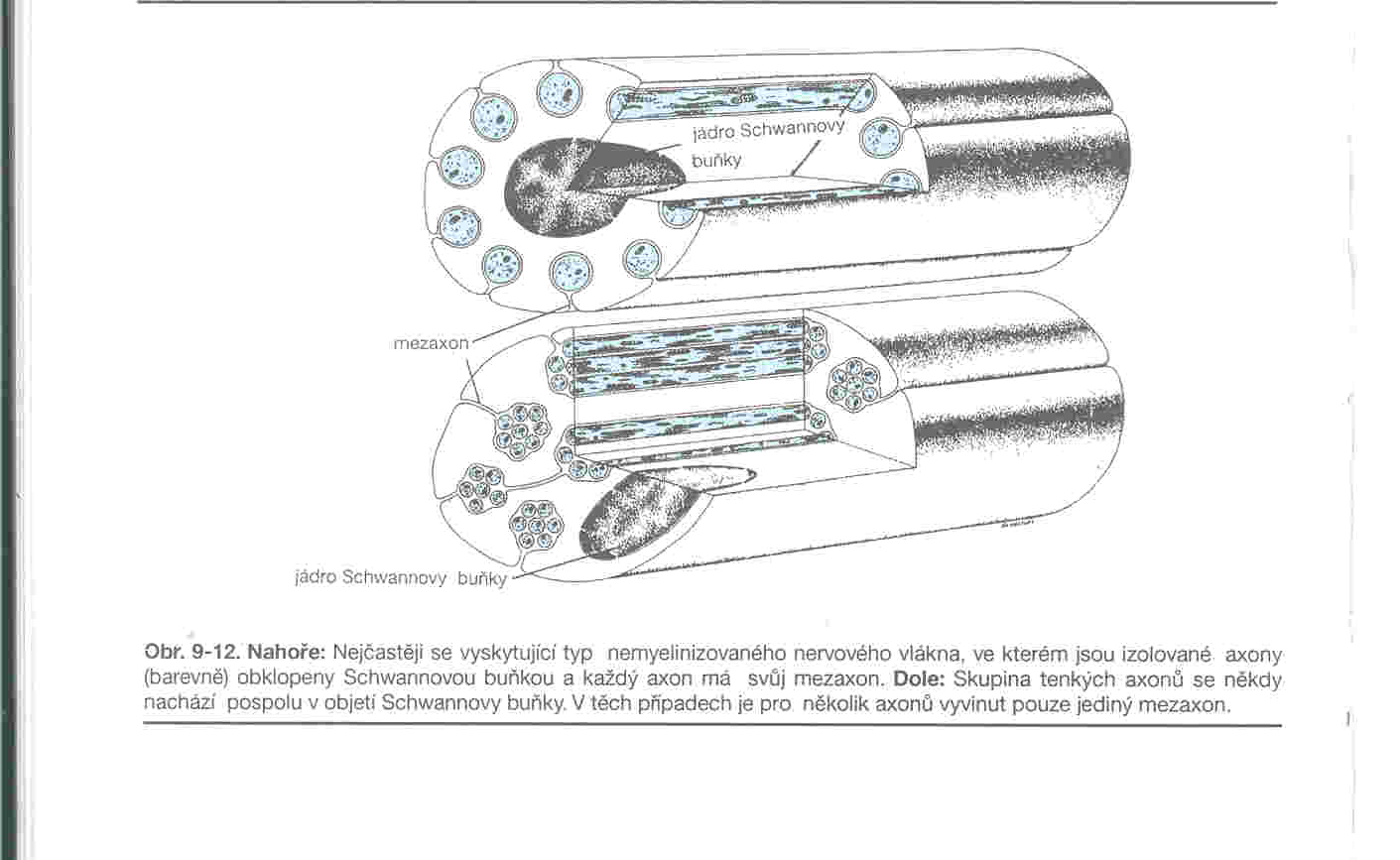 Tvorba myelinu v periferním NS
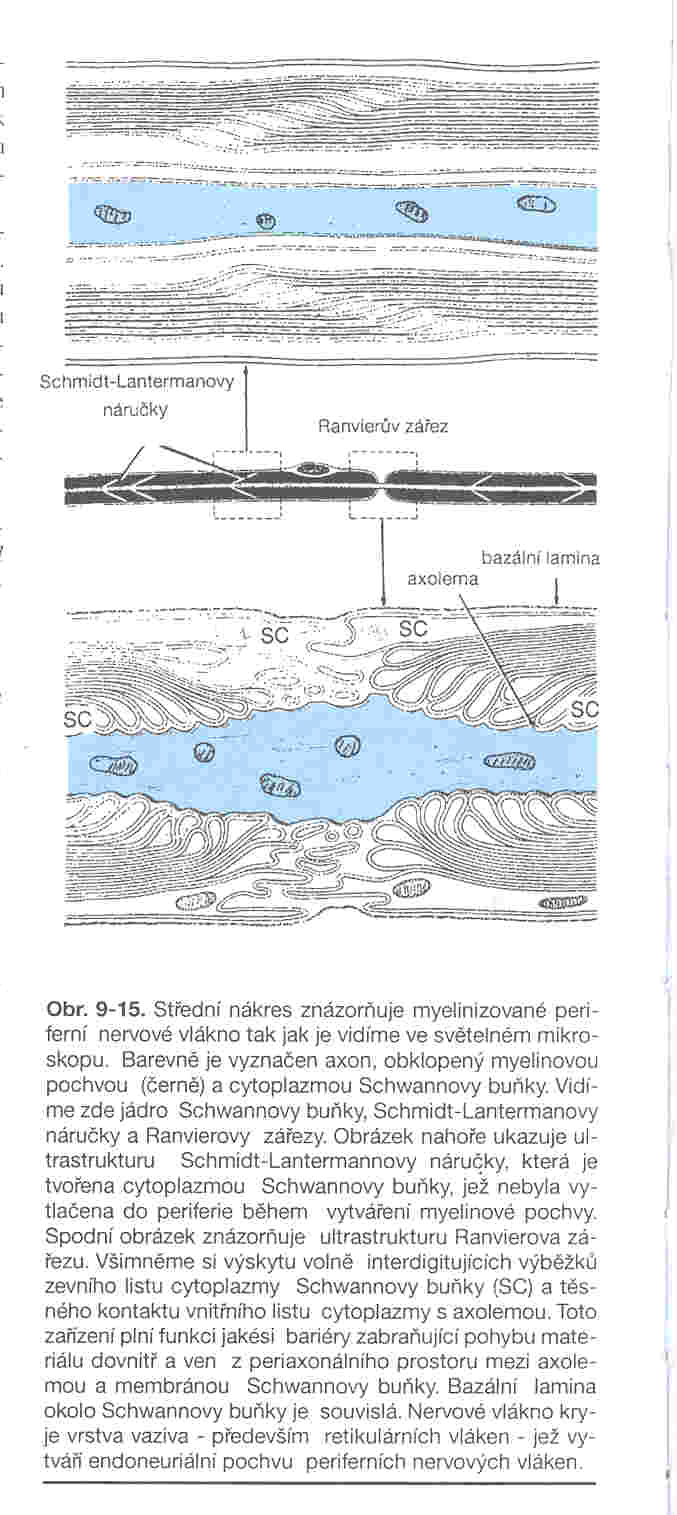 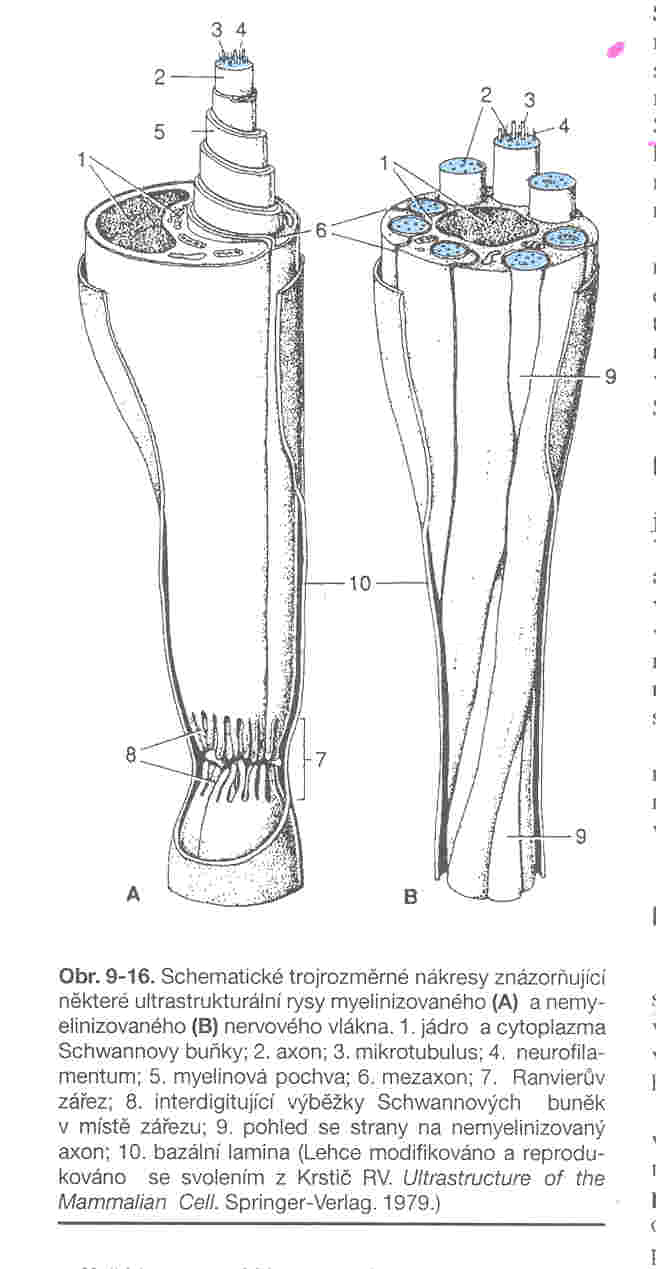 Struktura nervového systému
CNS: mozek (šedá na povrchu) a mícha (bílá na povrchu)
šedá hmota (těla neuronů, nemyelinizovaná vlákna, gliové buňky, cévy)
bílá hmota (myelinizovaná vlákna, gliové buňky, cévy)

Ganglia: ovoidní struktury z neuronů a vaziva

Periferní nervy – svazky nervových vláken, obaly epi-, peri- a endoneurium. 
Aferentní a eferentní 
Senzitivní, motorické a smíšené
Použitá literatura, zdroje obrázků.tučně – doporučená literatura pro studium
Junqueira L. C., Carneiro J., Kelley L.R.: Základy Histologie, překlad, 7 vydání. H&H, 1997 
Lűllmann-Rauch R.: Histologie,  překlad , 3. vydání, Grada, 2012
Martínek J., Vacek Z.: Histologický atlas, Grada Publishing, 2013 
http://www.sci.muni.cz/ptacek/

Nečas a kol.: Obecná biologie, H&H, 2000
Kerr J. B.: Atlas of Functional Histology, Mosby 1999 
 Wolf J.: Histologie, SZN Praha 1966
Tichý F a kol.: Histologie: mikroskopická anatomie, VFU Brno, 2004 
http://www.emc.maricopa.edu/faculty/farabee/BIOBK/BioBookcircSYS.html
http://rocek.gli.cas.cz/Courses/courses.htm